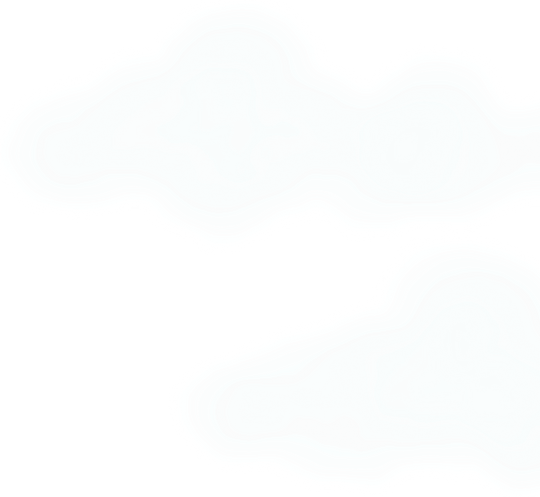 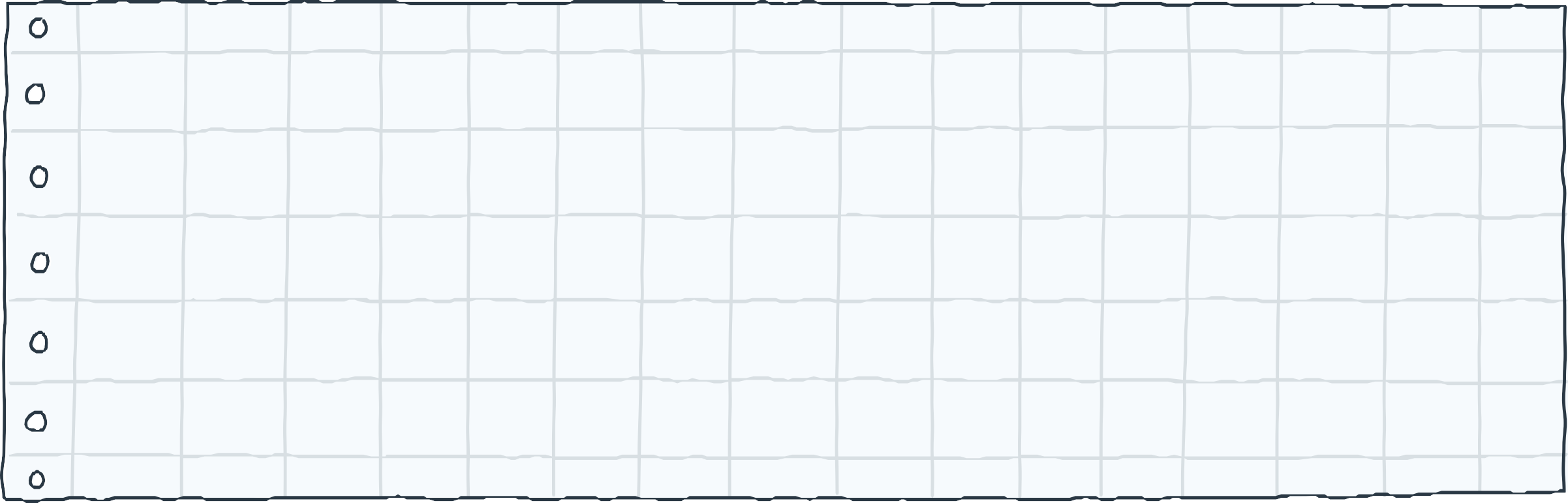 WELCOME TO OUR CLASS
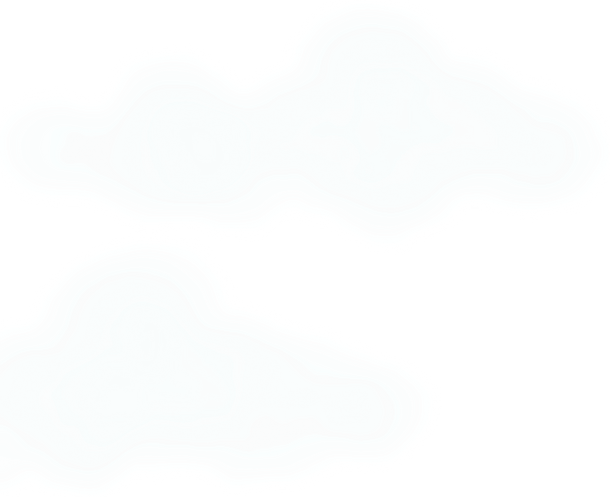 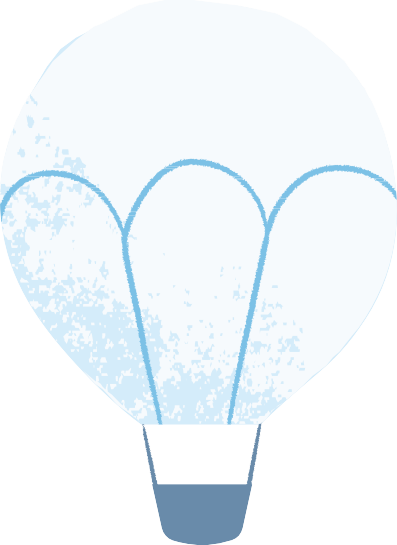 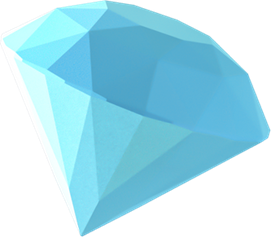 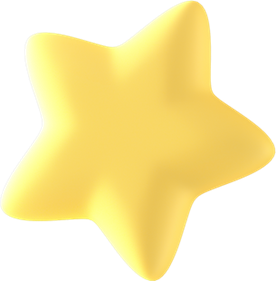 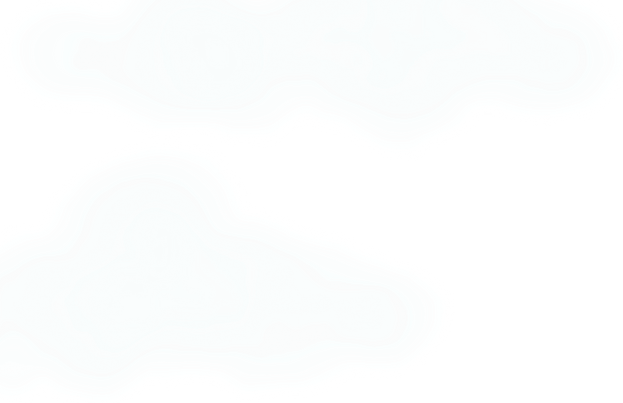 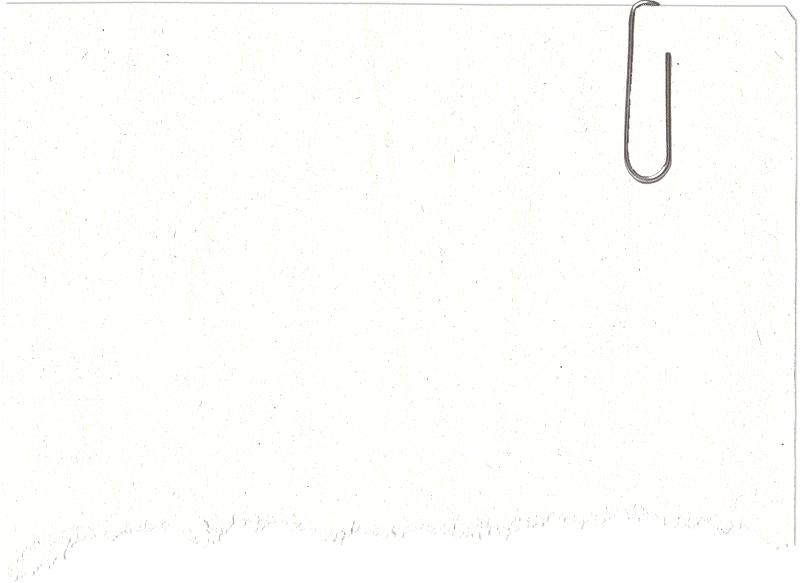 UNIT 4
URBANISATION
Lesson: Language
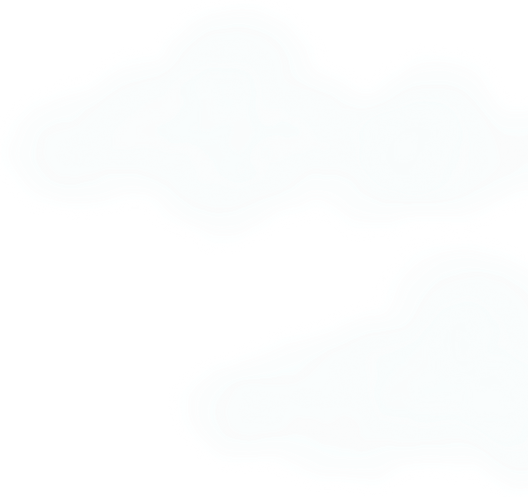 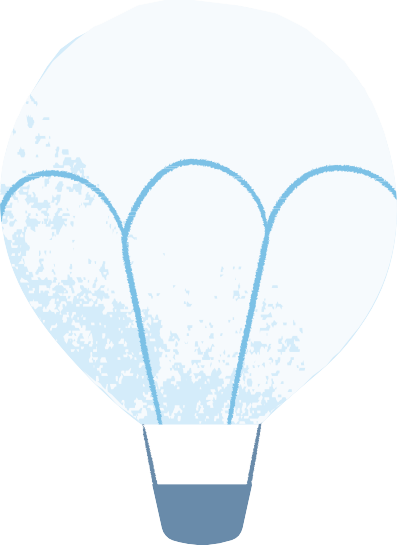 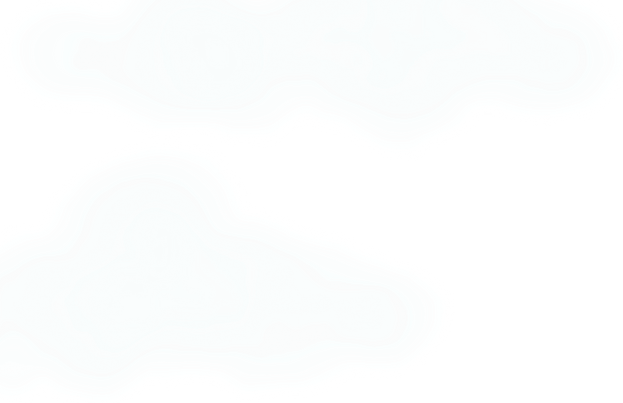 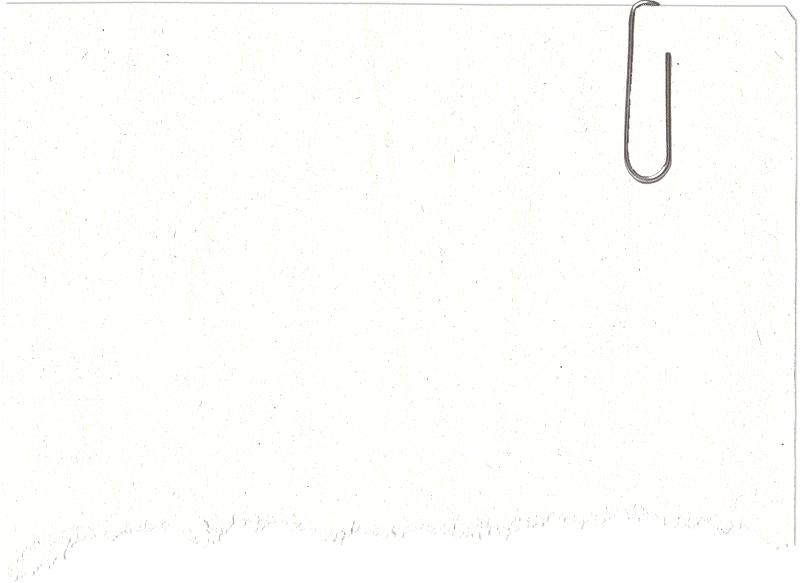 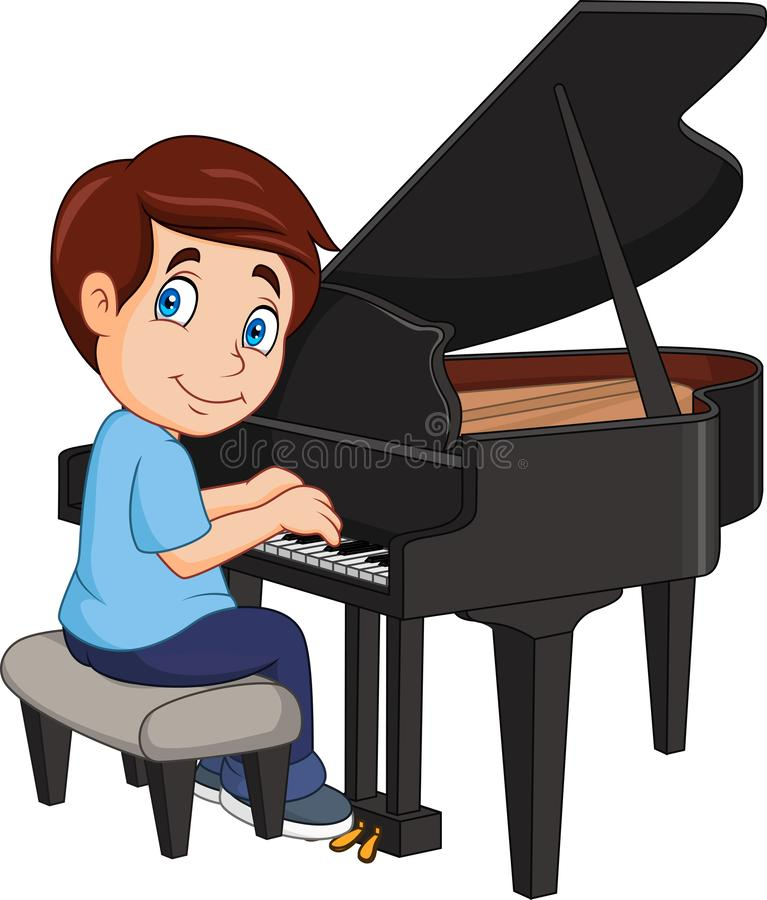 WARM-UP
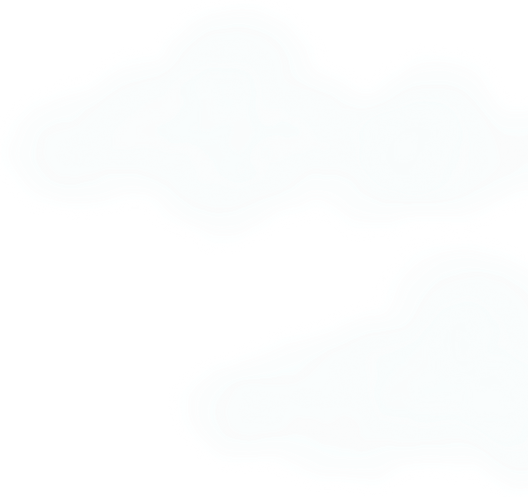 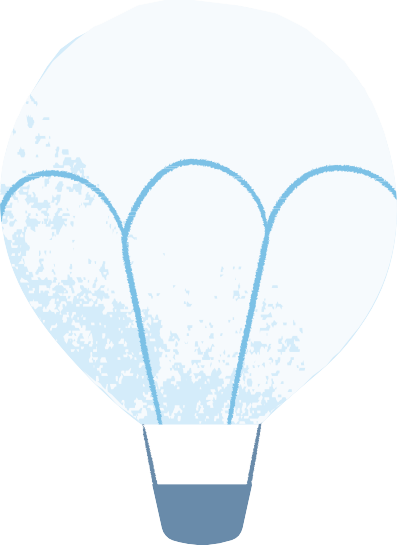 He is playing the piano.
I. PRONUNCIATION
UNSTRESSED WORDS IN CONNECTED SPEECH
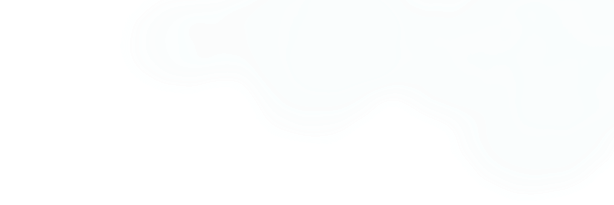 I. PRONUNCIATION
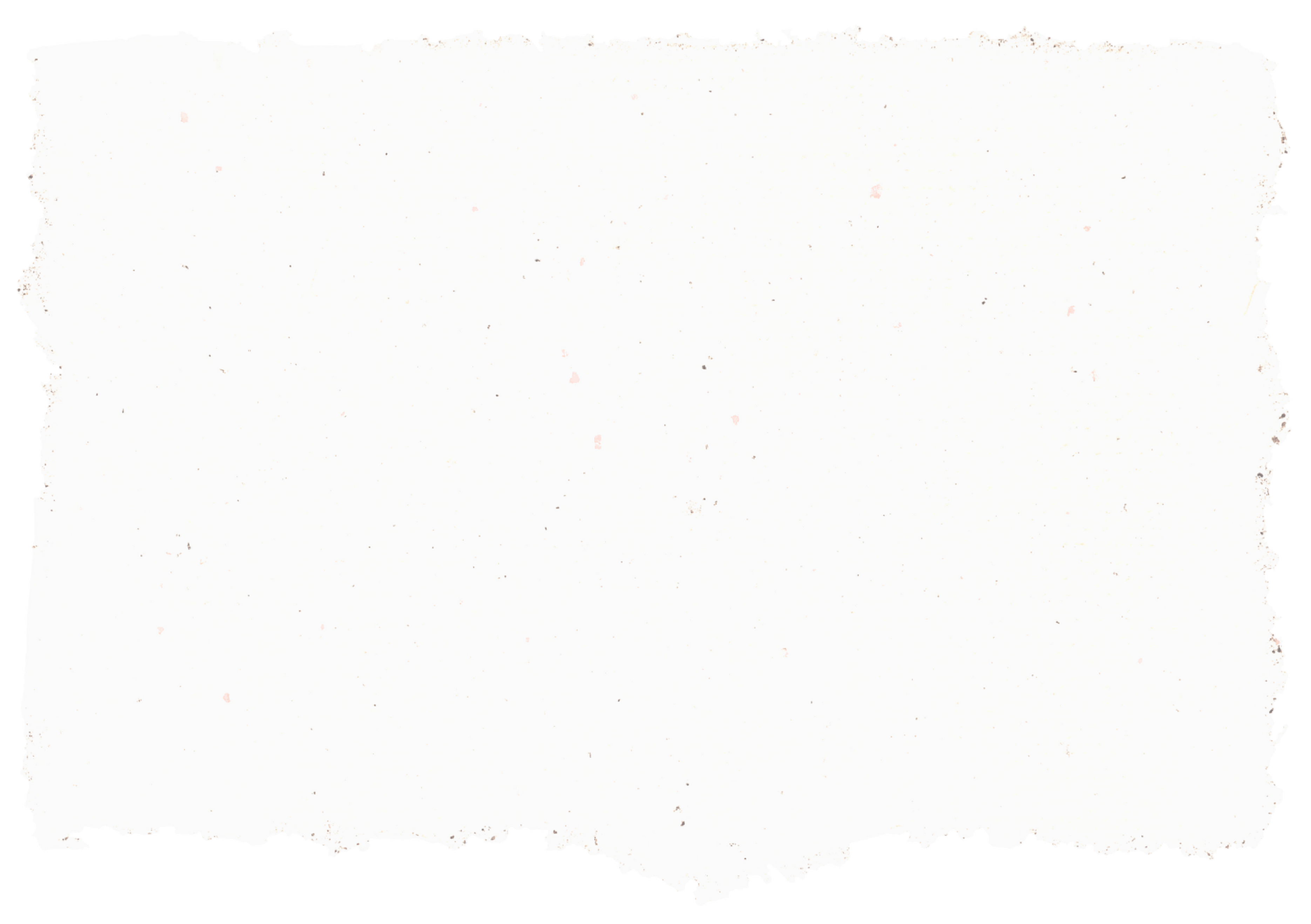 Task 1. Listen and repeat. Pay attention to the pronunciation of the unstressed words.
1. It's been three years since your last visit.
2. Fresh air and a walk sound nice.
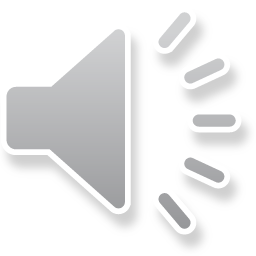 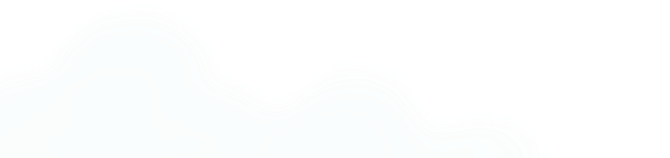 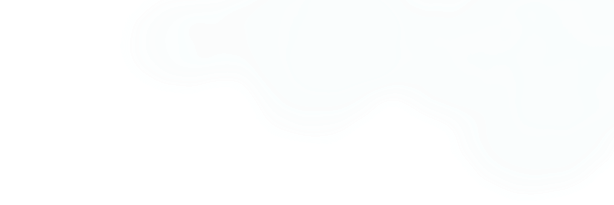 I. PRONUNCIATION
Task 2. Listen and identify the unstressed words in the following sentences. Then practise saying the sentences in pairs.
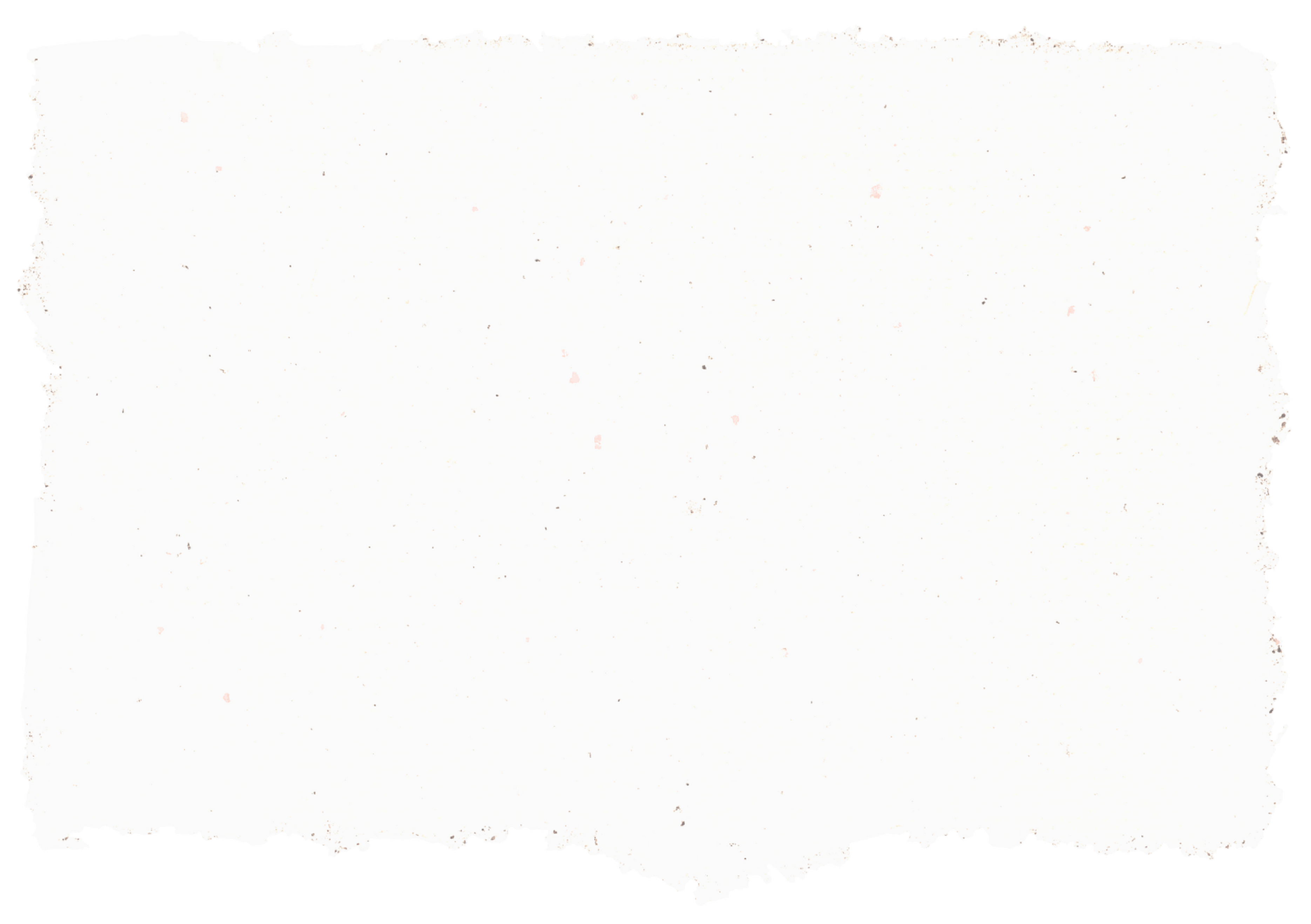 1. A new convenience store has been opened near my house.
2. There are still a lot of problems in our cities today.
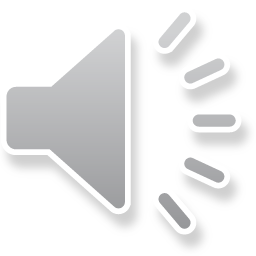 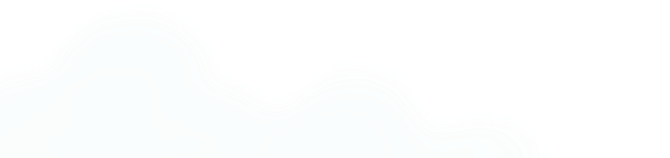 Rearrange
II. VOCABULARY
A
B
R
N
E
I
L
F
U
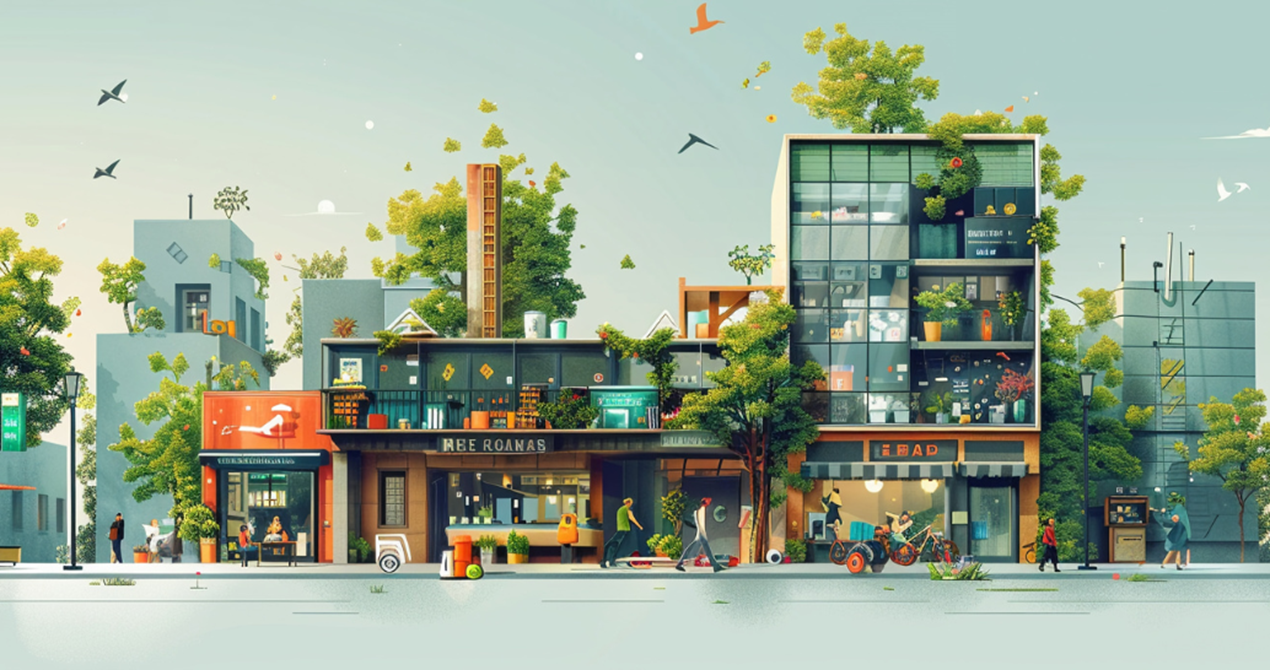 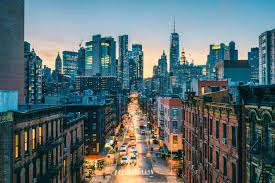 II. VOCABULARY
URBAN LIFE
A
U
R
N
F
L
E
I
B
REARRANGE
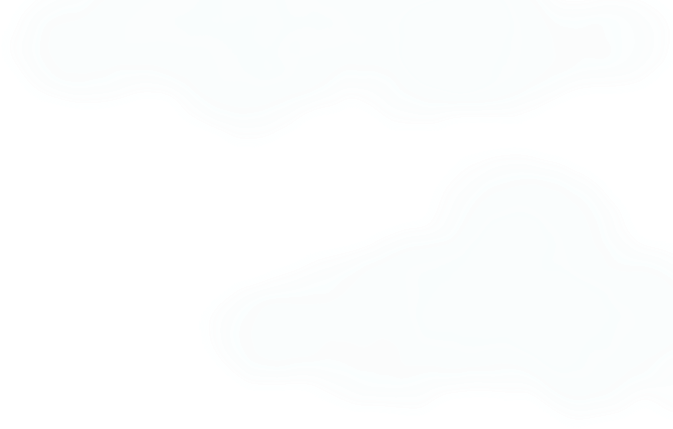 II. VOCABULARY      URBAN LIFE
Task 1. Match the words with their meanings.
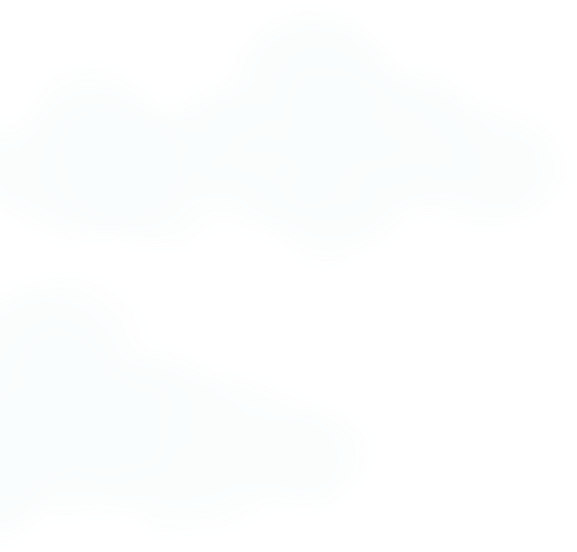 Có khả năng chi trả
Nhà ở
Mở rộng
Tìm kiếm
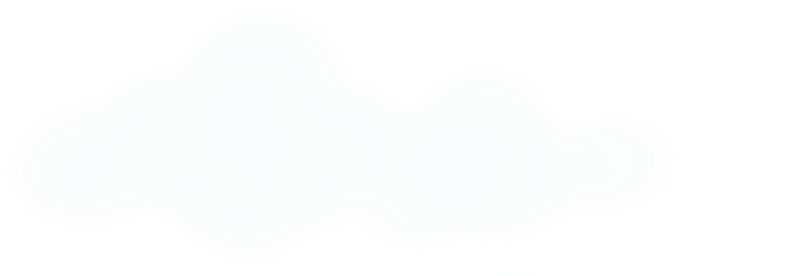 Tình trạng thất nghiệp
II. VOCABULARY      URBAN LIFE
Task 2. Complete the sentences using the correct forms of the words in 1.
afford – housing - expand – seek - unemployment
1. Higher ________________ can result in increasing crime rates in big cities.
 2. Not many young couples can _________ to buy their own house in big cities.
 3. There is a shortage of affordable _________ in big cities.
 4. Since they started using farmland for building houses, many towns have ____________ into cities.
 5. Many people are leaving the countryside in order to ________ better opportunities in big cities.
unemployment
afford
housing
expanded
seek
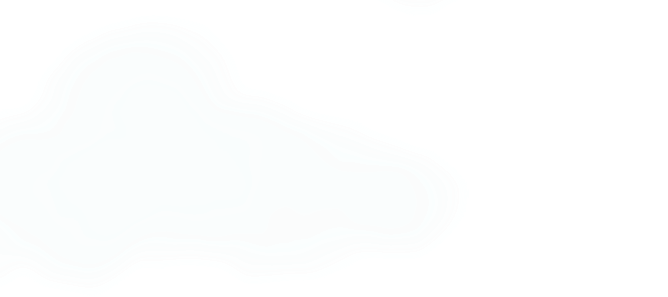 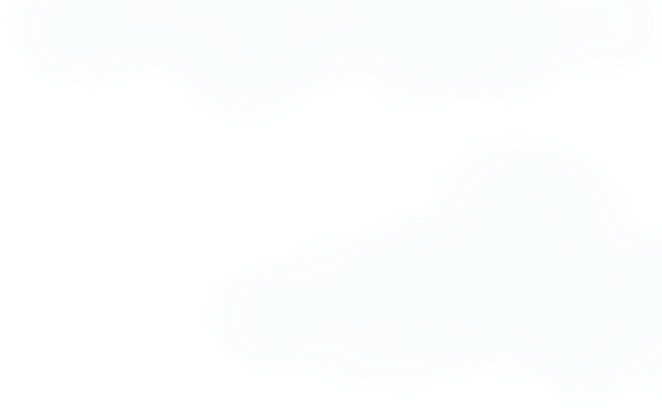 III. GRAMMAR                  PRESENT PERFECT
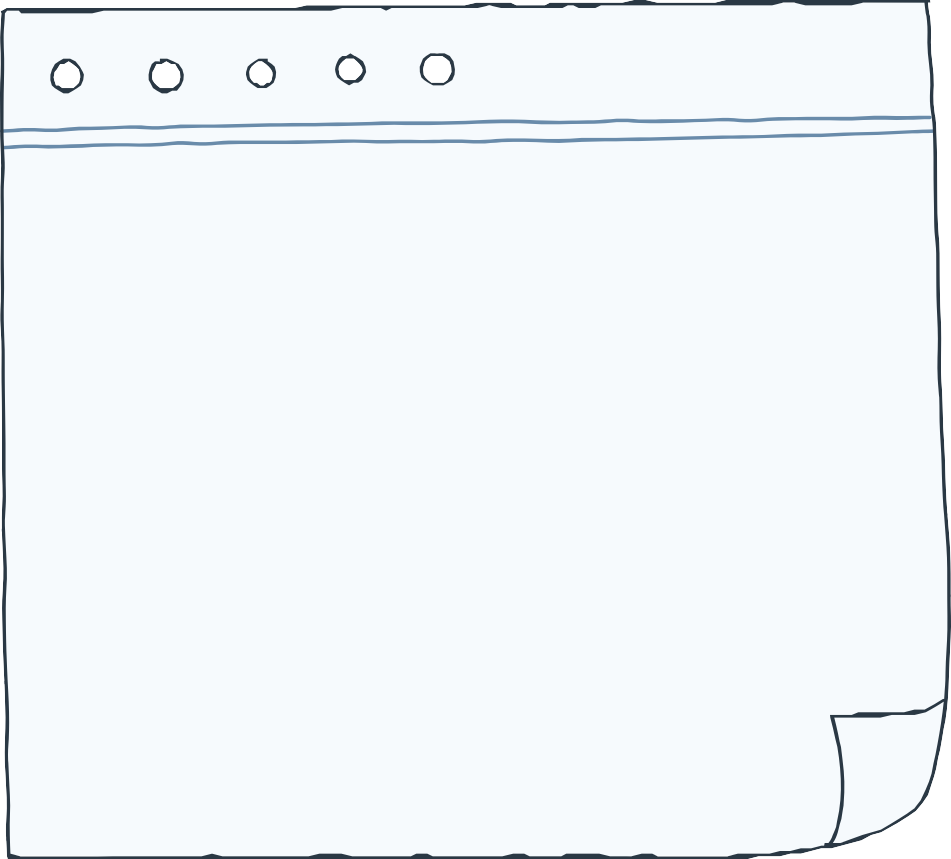 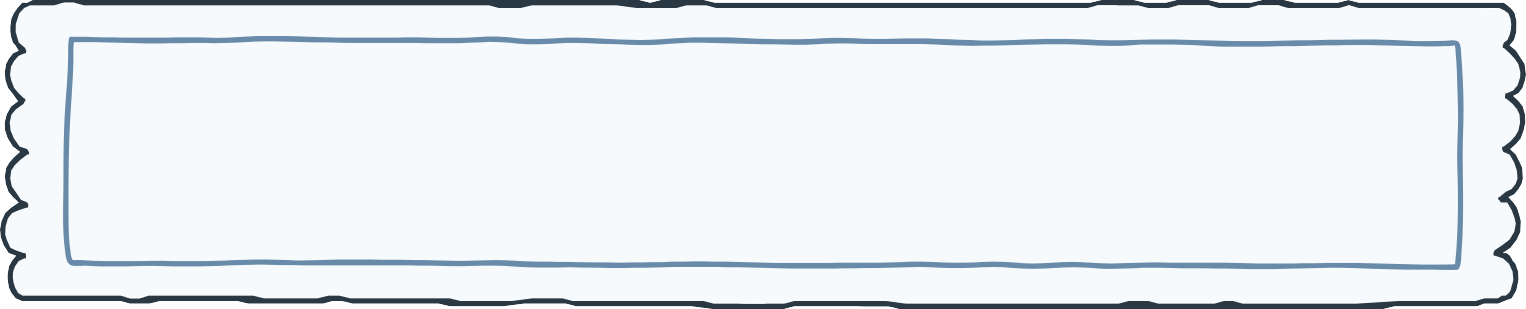 PRESENT PERFECT
S + has/have + Ved/V3
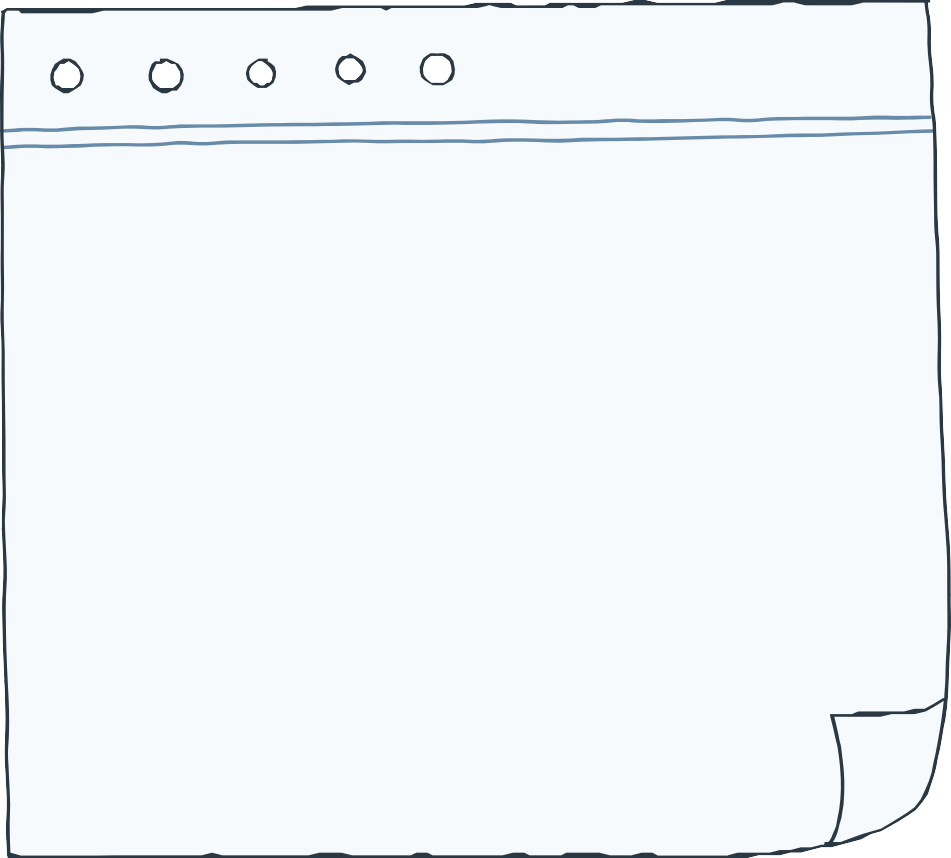 - To describe something that started in the past and is still happening now.
- To describe something that was completed in the very recent past.
- To say how many times something has happened.
Ex: This is the second time I have visited this city.

To talk about a unique experience.
Ex: That is the best meal I have ever had in this city.
It/This/That + be + the first/second time + S + has/have (done)….
It/This/That/Noun/Gerund phrase + be + the best/the worst/the only/the most beautiful…+ S + has/have (ever done)….
III. GRAMMAR                  PRESENT PERFECT
Task 1. Circle the underlined part that is incorrect in each of the following sentences. Then correct it.
1. This is the (A) first time I (B) saw such (C) a fall building (D) in my life.
2. Mount Fuji (A) in Japan is the (B) most beautiful place we (C) had ever (D) visited.
3. This (A) has been the second time my mother (B) has warned me not (C) to spend all my money (D) on clothes.
B
C
A
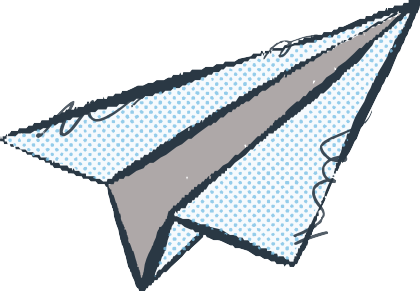 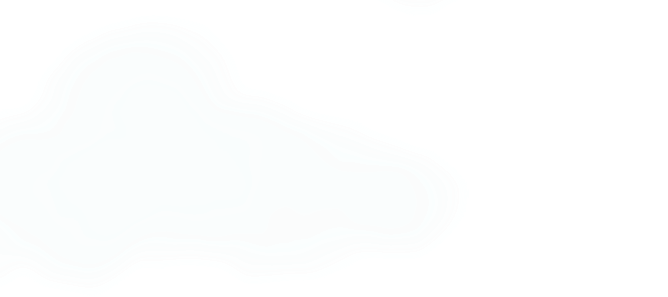 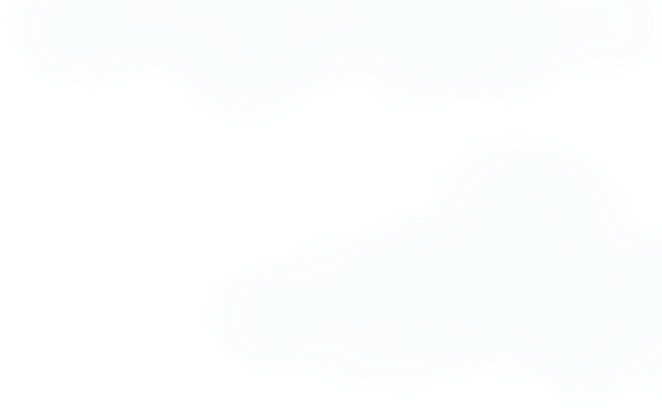 III. GRAMMAR                  DOUBLE COMPARATIVES
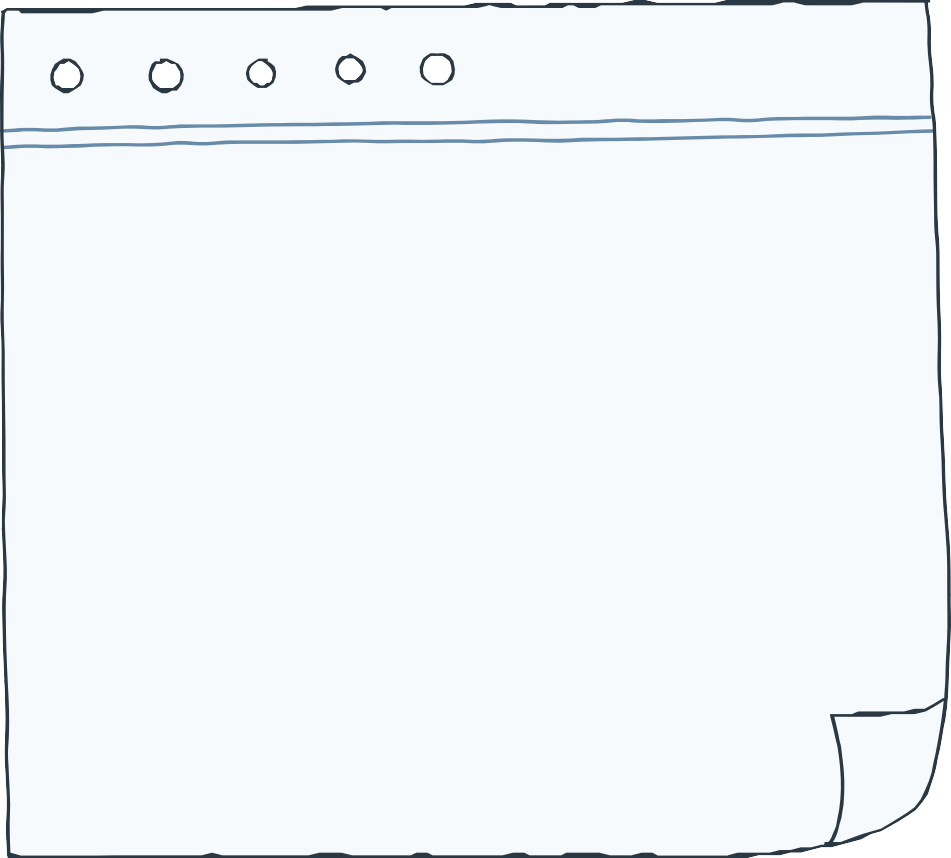 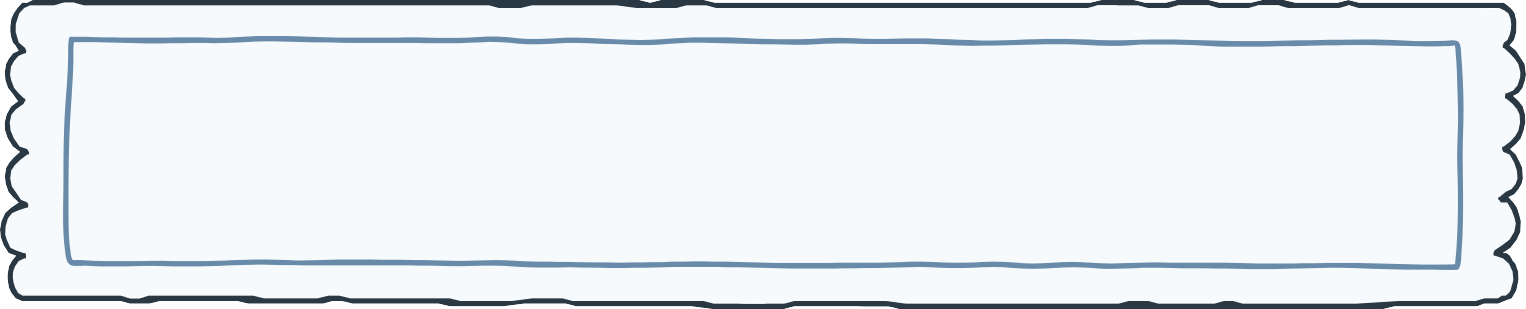 To show CHANGE
S + V + Adj/Adv-ER and Adj/Adv-ER
S + V + MORE and MORE Adj/Adv
DOUBLE COMPARATIVES
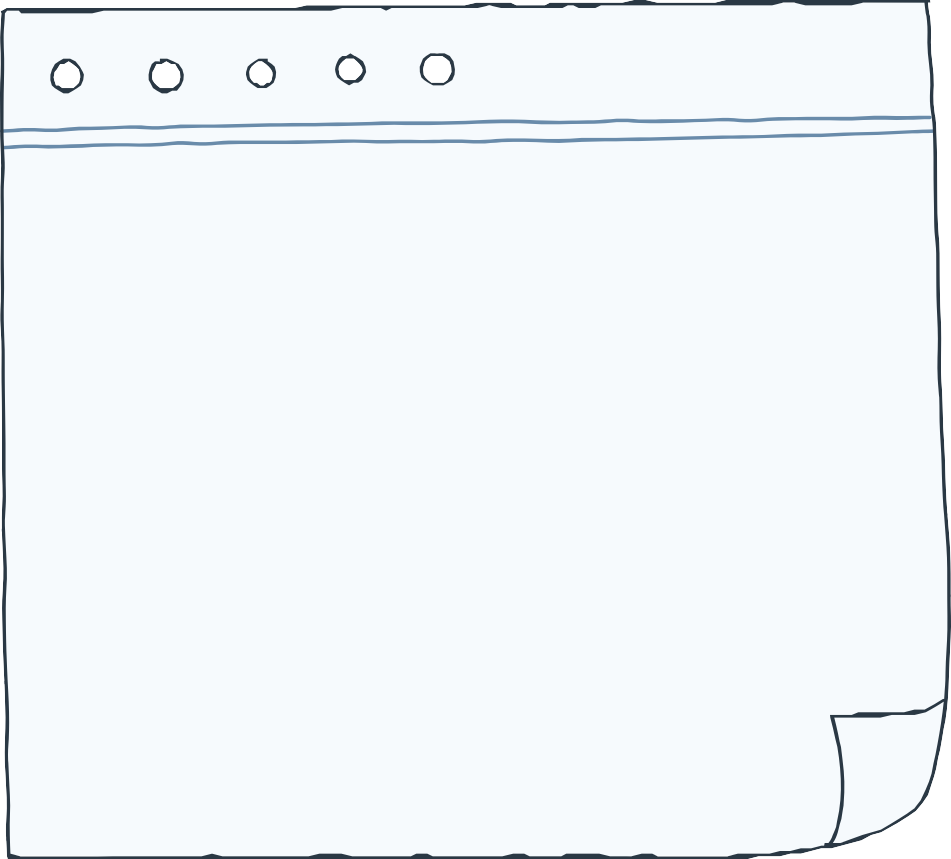 To say that TWO THINGS CHANGES TOGETHER
The + Adj/Adv-ER + S + V, the + Adj/Adv-ER + S + V. 
          MORE Adj/Adv                  MORE Adj/Adv
III. GRAMMAR                  DOUBLE COMPARATIVES
Task 2. Choose the best option to indicate the sentence that is closest in meaning to the sentence given.
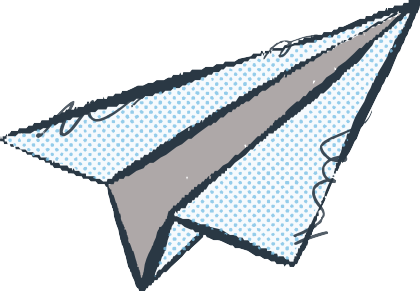 1. Housing is getting more and more expensive in big cities, so many local residents can't afford to buy their own place.
Many local residents in big cities can't buy their own place because housing is becoming more expensive every day.
B. More and more local residents can't afford their own place in big cities because housing is too expensive.
C. Housing is getting affordable enough for many local people to buy their own place.
D. Housing in big cities has become the most expensive these days, so many local residents can't afford their own place.
2. The more people move into big cities, the higher the unemployment is.
The higher the unemployment is, the more people move into big cities.
B. More people moving into big cities causes higher unemployment.
C. More people move into big cities despite the high rate of unemployment.
D. More people move into big cities because there are more employment opportunities there.
3. The more houses are built, the less space we have for plants and trees.
Although more houses are built, we still have some space for plants and trees.
B. The fewer houses we build, the less space we have for plants and trees.
C. We have less space for plants and trees because more houses are built.
D. Plants and trees are the reasons why more houses can't be built.
III. GRAMMAR                  DOUBLE COMPARATIVES
Task 2. Choose the best option to indicate the sentence that is closest in meaning to the sentence given.
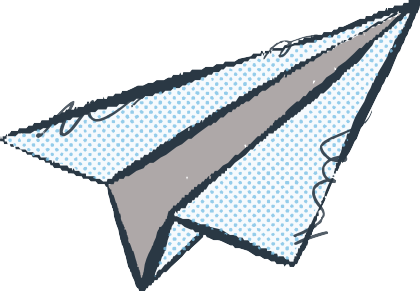 1. Housing is getting more and more expensive in big cities, so many local residents can't afford to buy their own place.
 Many local residents in big cities can't buy their own place because housing is becoming more expensive every day.
B. More and more local residents can't afford their own place in big cities because housing is too expensive.
C. Housing is getting affordable enough for many local people to buy their own place.
D. Housing in big cities has become the most expensive these days, so many local residents can't afford their own place.
A
III. GRAMMAR                  DOUBLE COMPARATIVES
Task 2. Choose the best option to indicate the sentence that is closest in meaning to the sentence given.
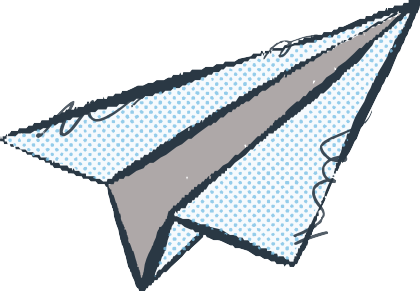 2. The more people move into big cities, the higher the unemployment is.
The higher the unemployment is, the more people move into big cities.
B. More people moving into big cities causes higher unemployment.
C. More people move into big cities despite the high rate of unemployment.
D. More people move into big cities because there are more employment opportunities there.
B
III. GRAMMAR                  DOUBLE COMPARATIVES
Task 2. Choose the best option to indicate the sentence that is closest in meaning to the sentence given.
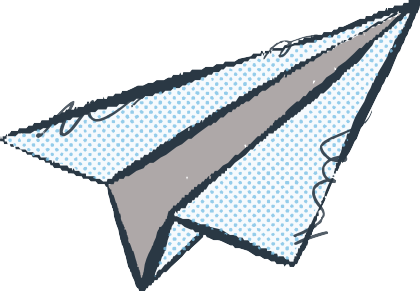 3. The more houses are built, the less space we have for plants and trees.
 Although more houses are built, we still have some space for plants and trees.
B. The fewer houses we build, the less space we have for plants and trees.
C. We have less space for plants and trees because more houses are built.
D. Plants and trees are the reasons why more houses can't be built.
C
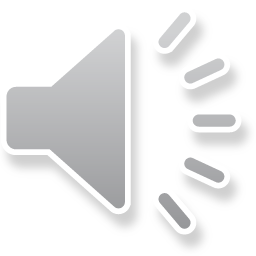 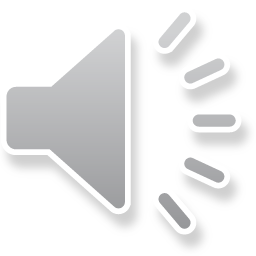 C:\Users\nguye\Downloads\
GAME
OPEN BLIND BAG
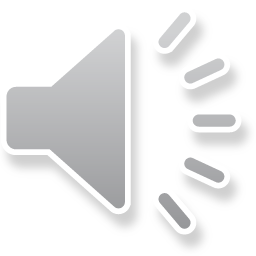 \
RULE
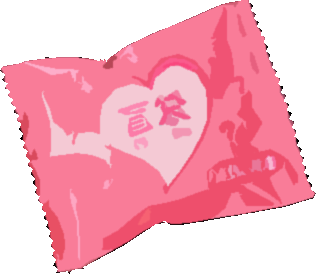 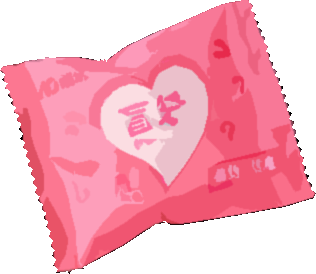 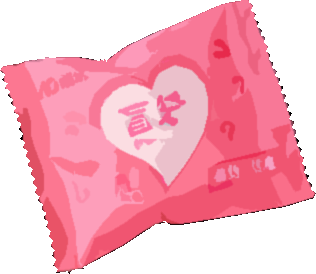 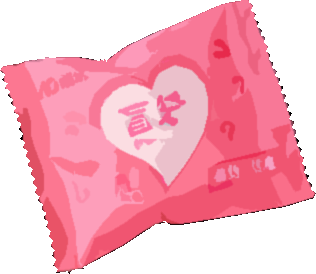 - Divide the class into 2 teams.
 - Teams take turns selecting a blind bag.
 - Open the bags and answer the questions. Get marks for correct answers; no marks for incorrect ones.
 - The team with the most marks will be the winner.
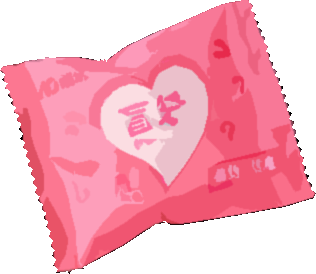 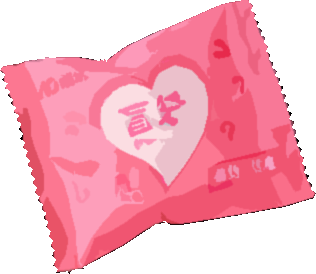 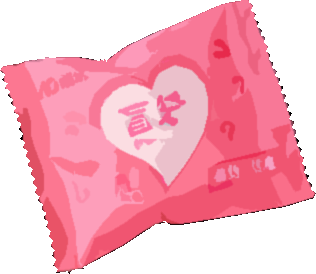 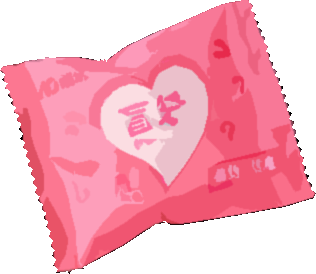 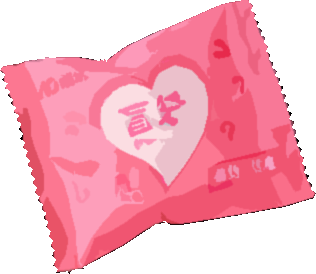 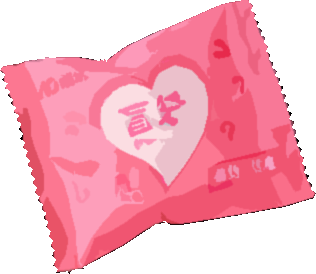 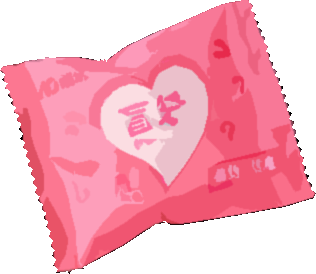 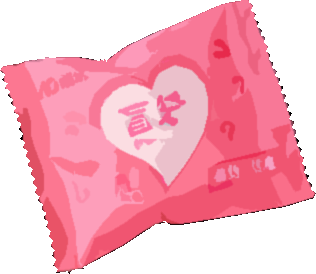 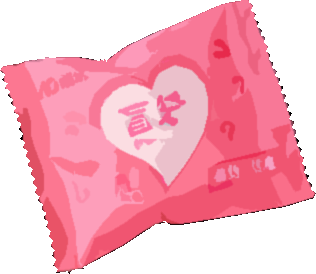 GAME
ARE YOU READY?
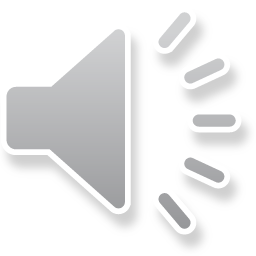 \
GAME
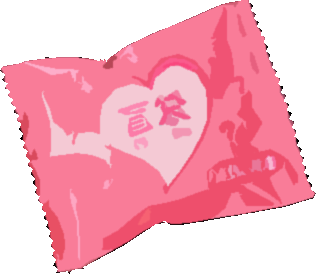 CHOOSE A BLIND BAG
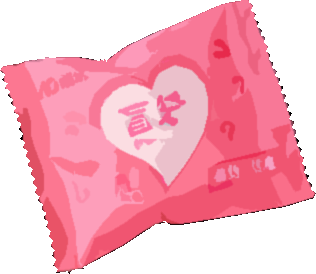 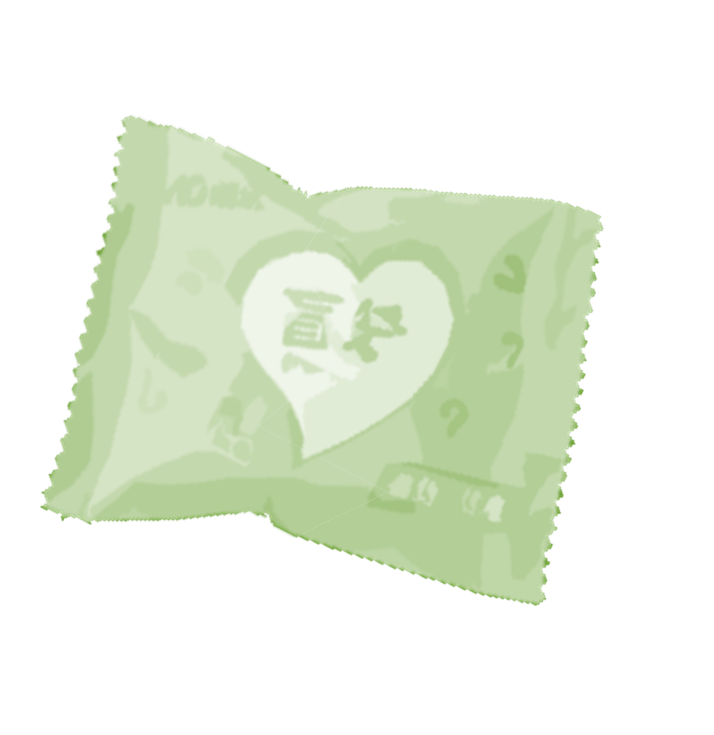 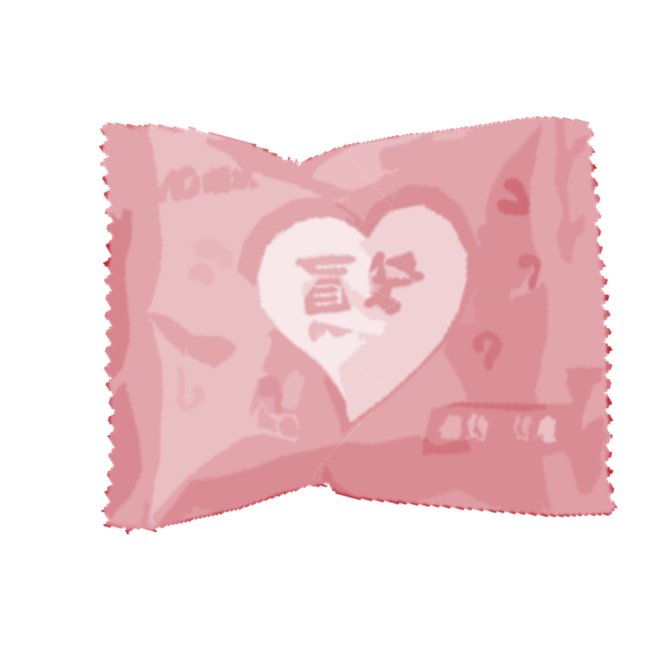 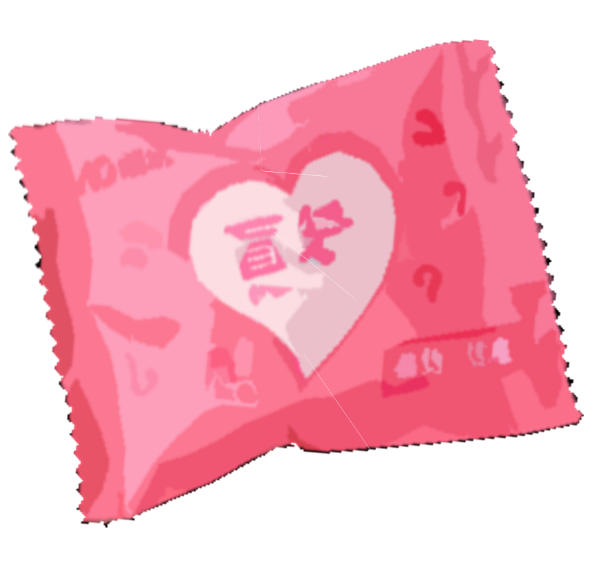 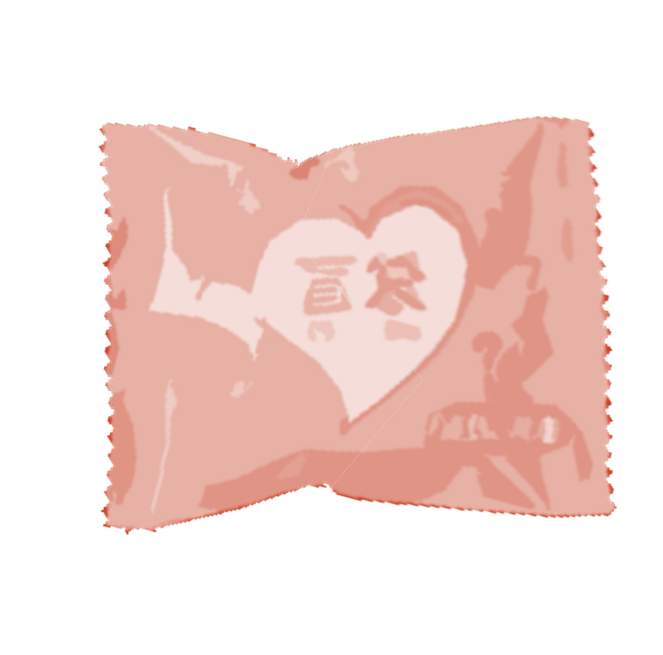 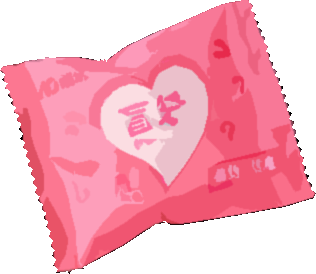 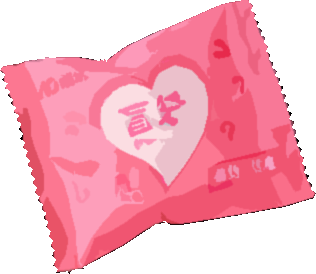 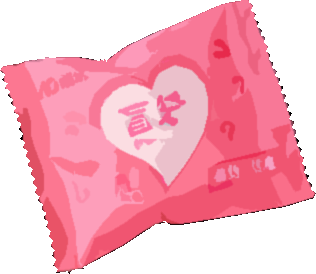 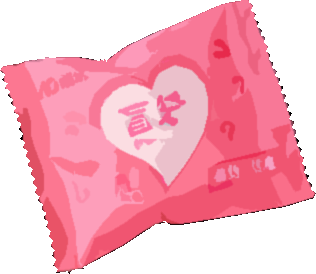 1
2
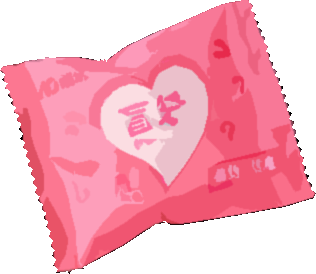 3
4
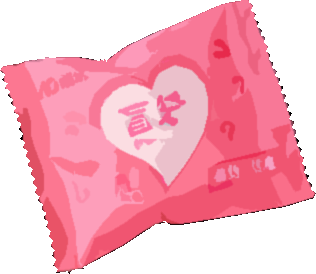 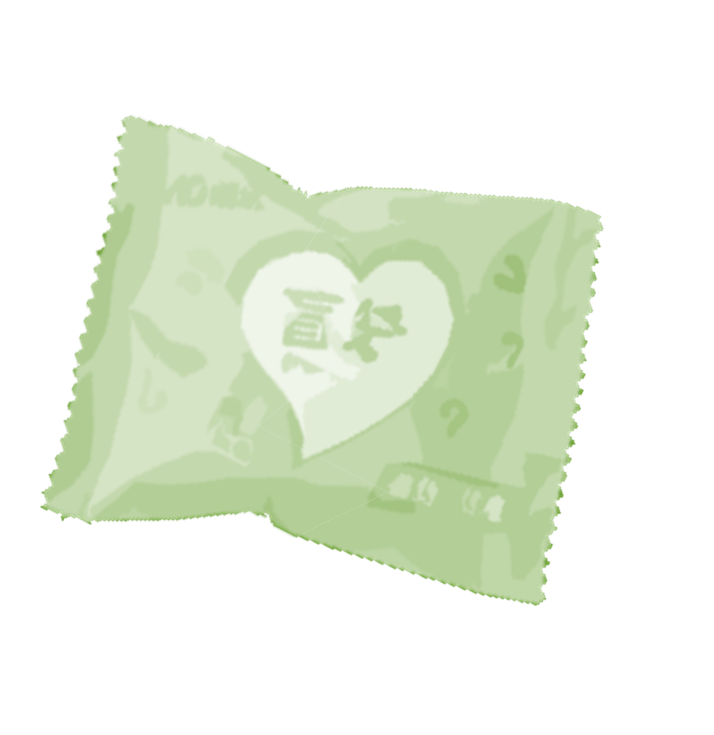 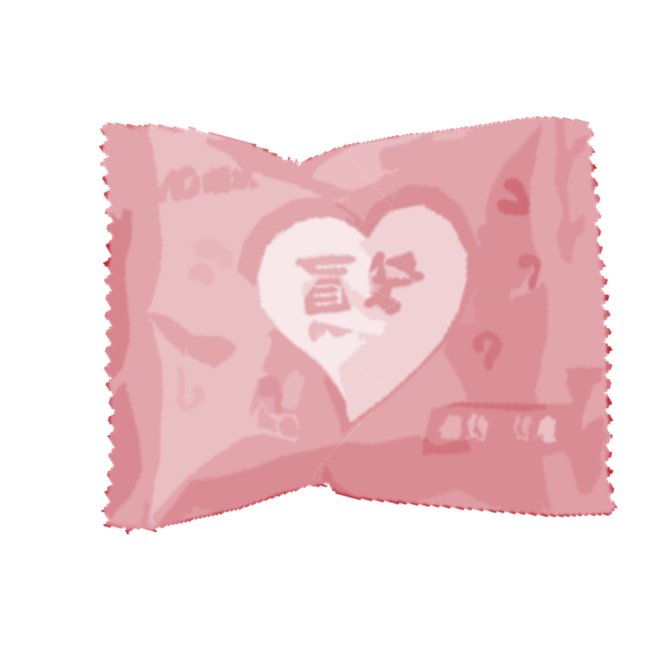 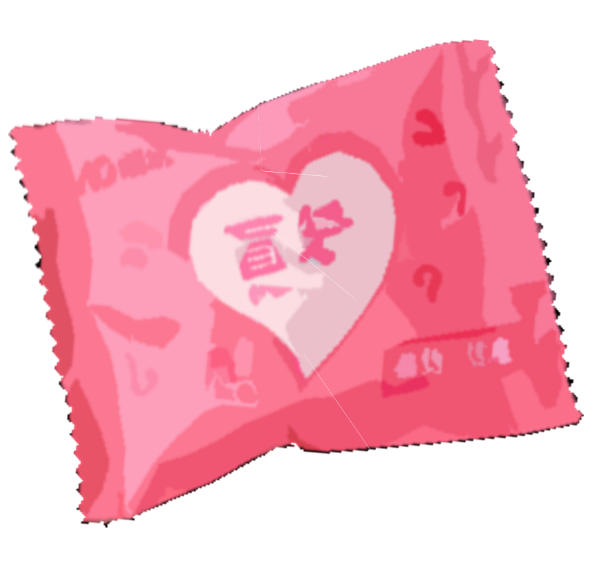 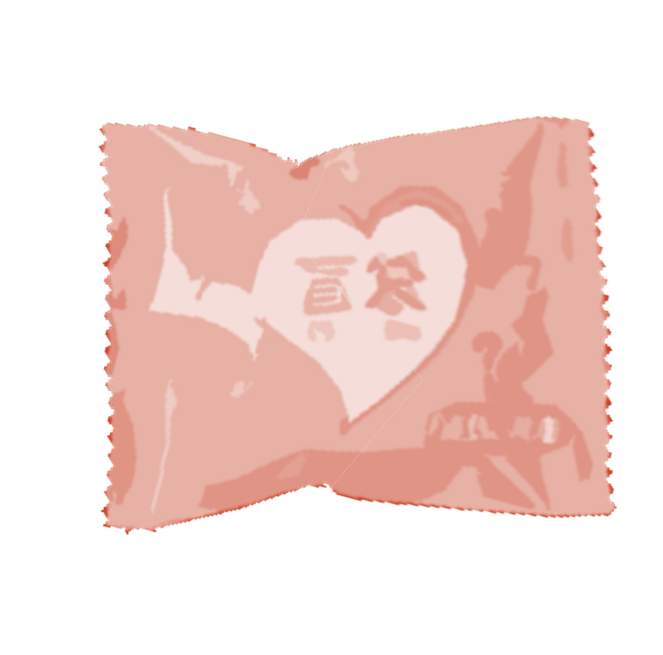 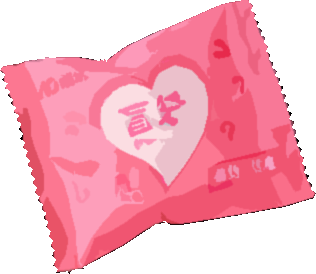 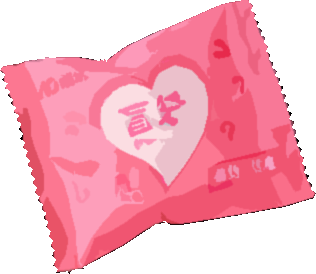 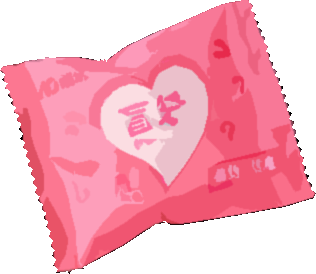 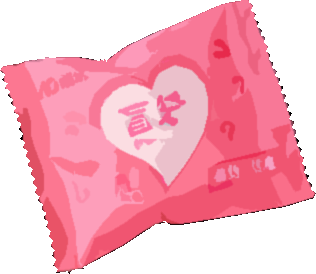 5
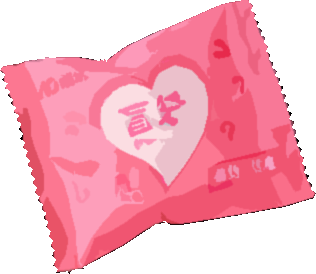 6
7
8
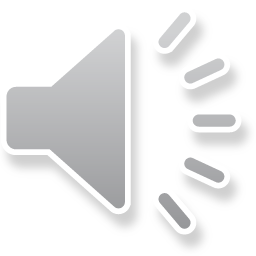 \
...
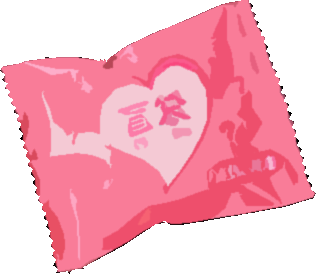 OPEN . . .
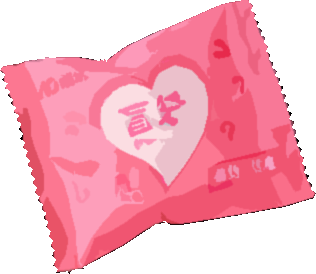 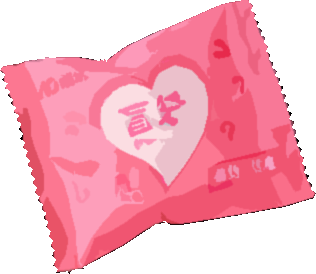 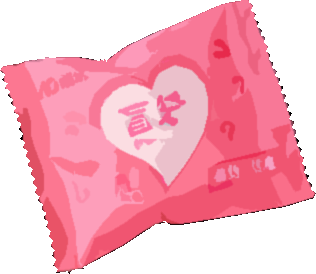 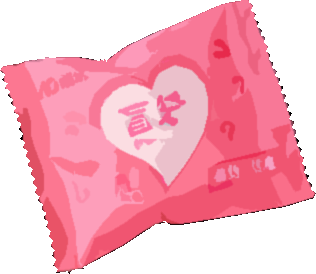 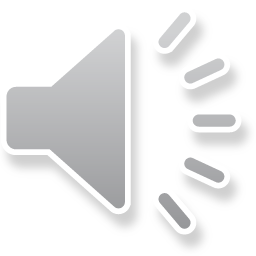 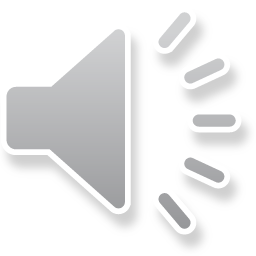 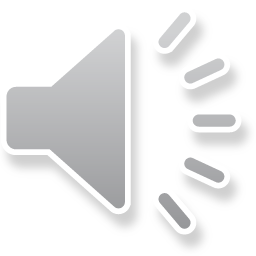 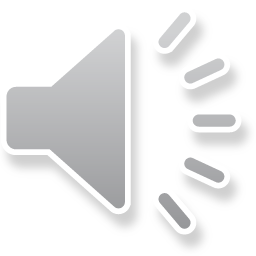 ...
..
QUESTION
1. What's the biggest challenge that you…… …… in life so far?

10 MARKS
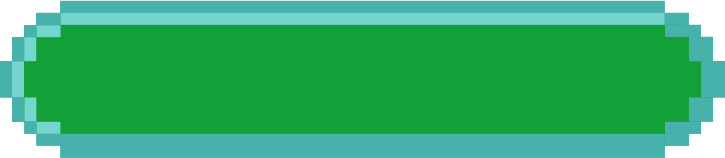 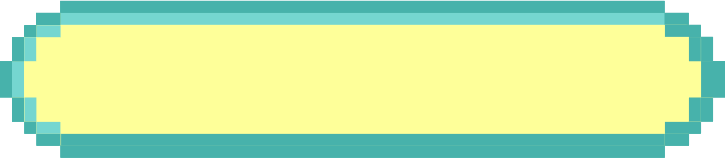 A. have faced
A. have faced
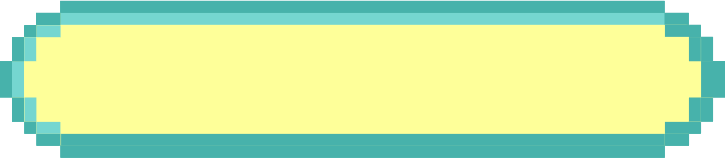 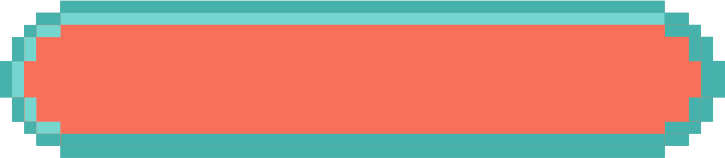 B. faced
B. faced
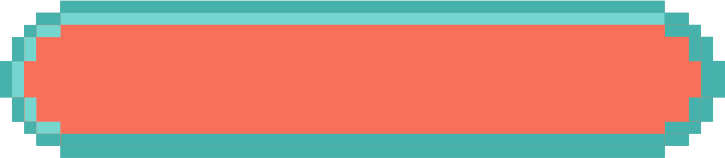 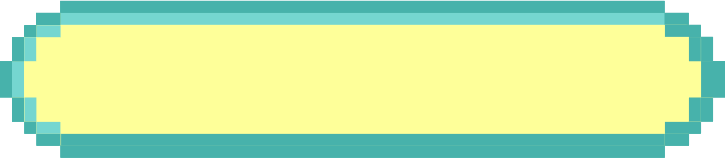 C. face
C. face
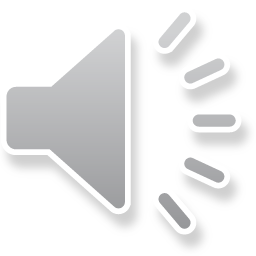 \
...
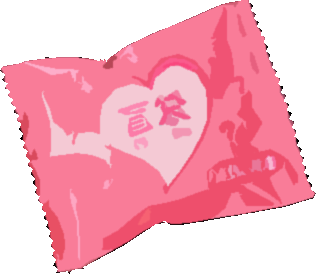 OPEN . . .
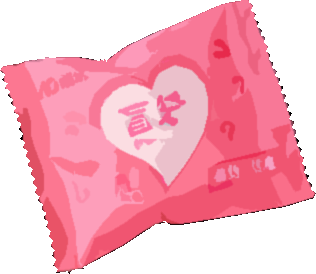 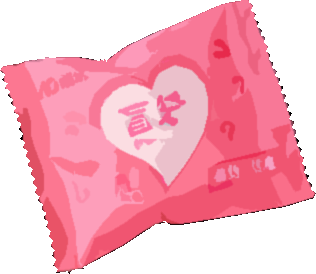 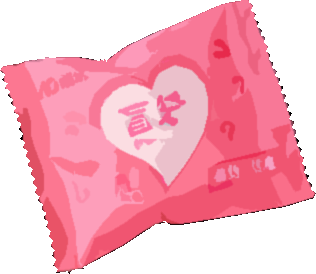 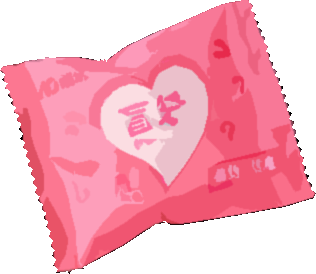 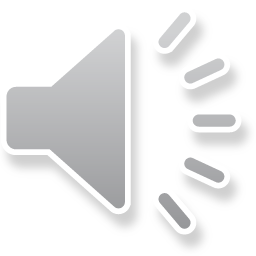 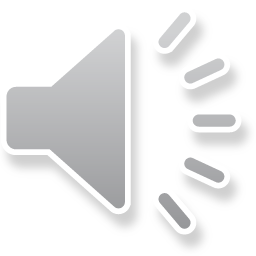 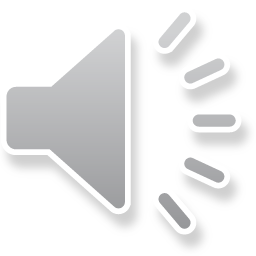 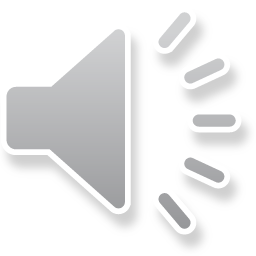 ...
..
LUCKY BLIND BAG
15 marks
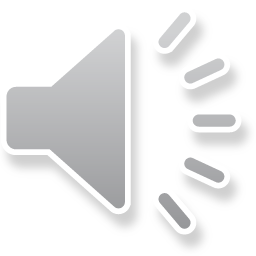 \
...
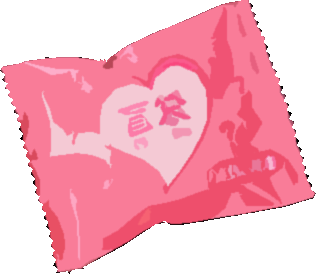 OPEN . . .
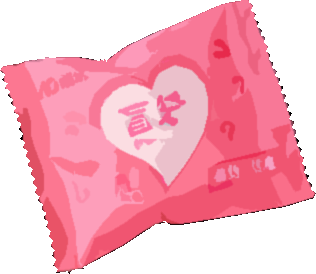 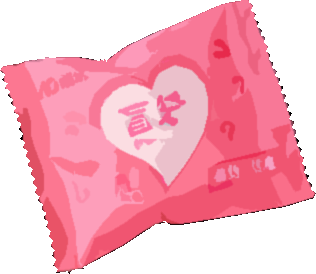 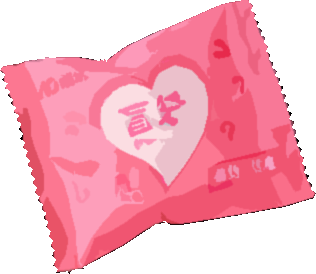 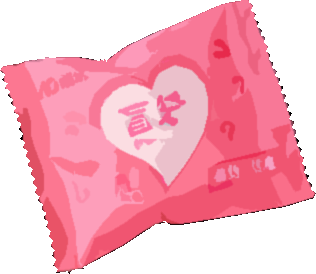 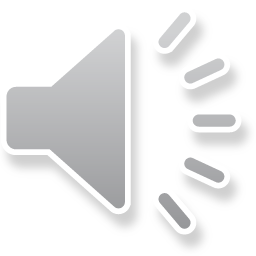 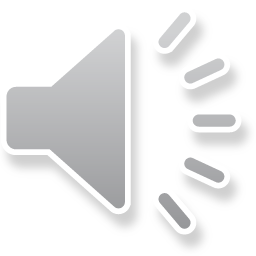 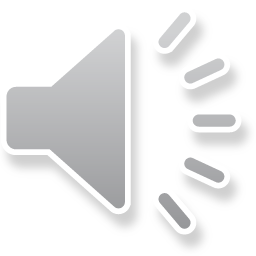 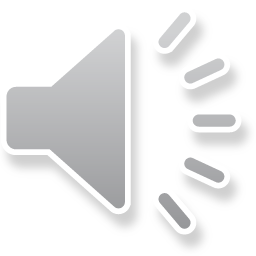 ...
..
QUESTION
3. The ………… the urban population grows, the ………… serious the housing shortage becomes.
10 MARKS
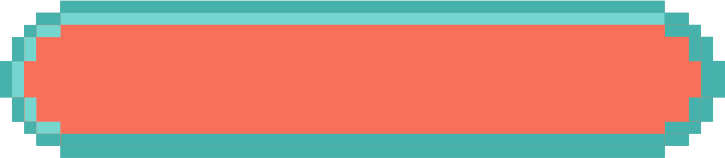 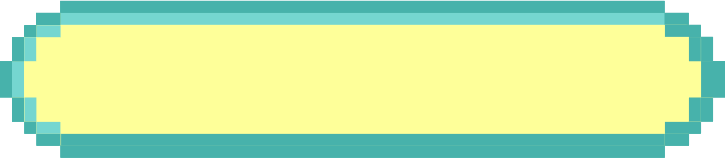 A. largest …more
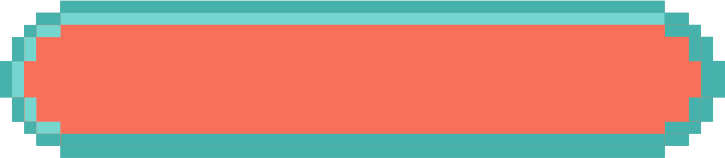 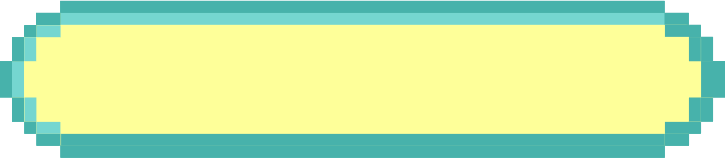 B.large … less
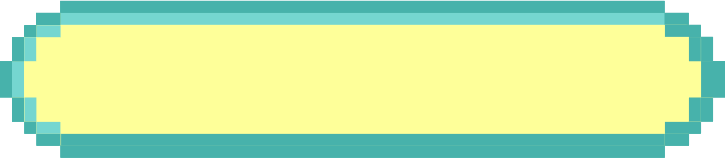 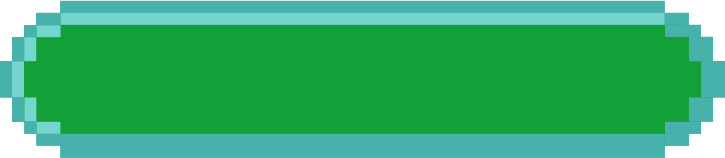 C. larger… more
C. larger… more
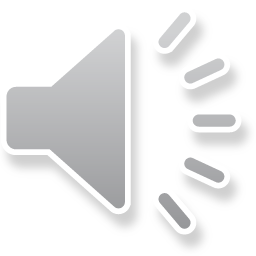 \
...
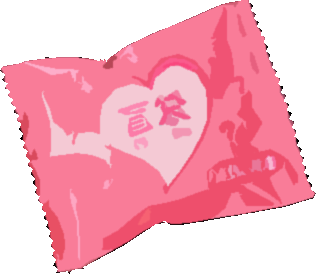 OPEN . . .
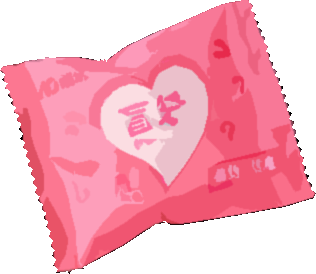 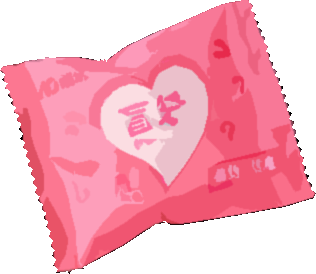 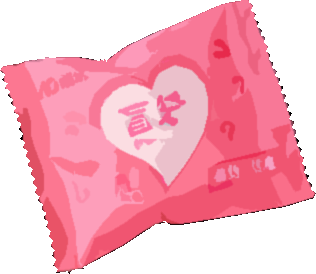 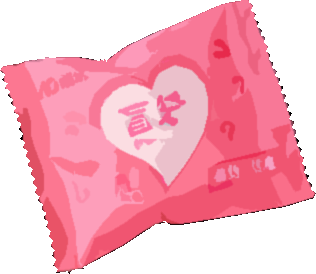 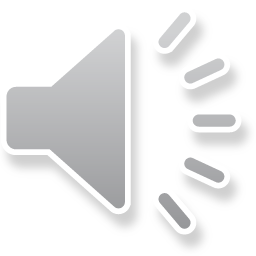 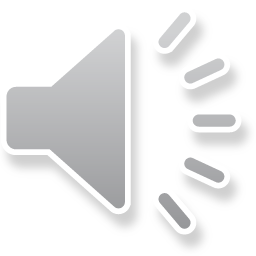 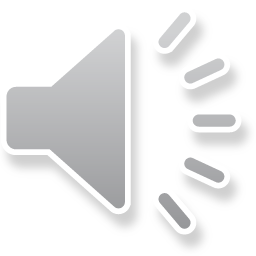 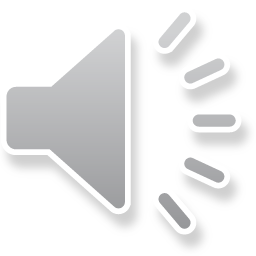 ...
..
LUCKY BLIND BAG
20 mARKS
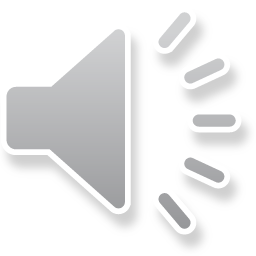 \
...
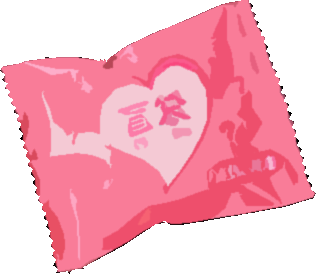 OPEN . . .
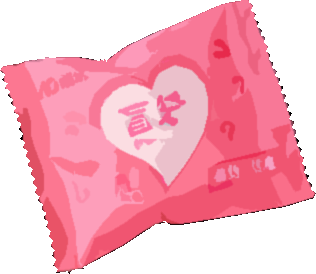 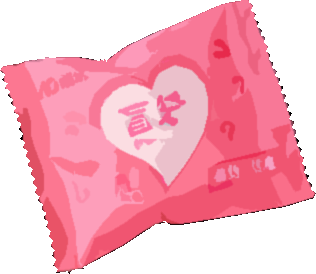 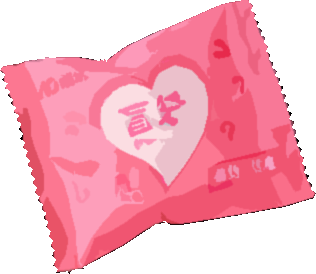 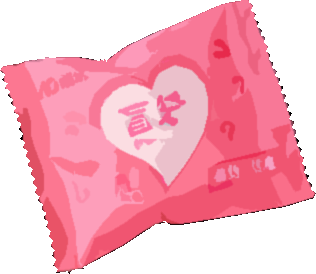 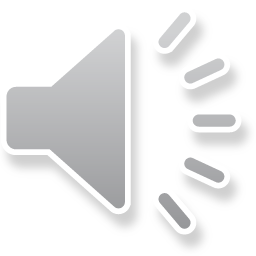 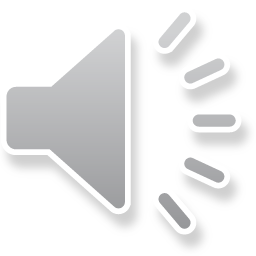 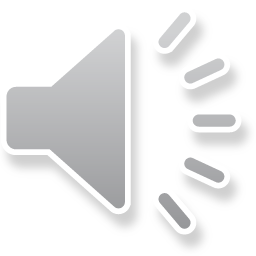 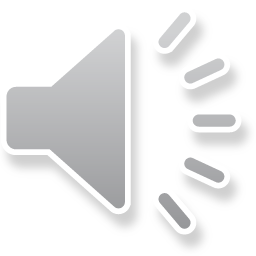 ...
..
QUESTION
5. This is the first time we……… such an interesting talk about urbanisation in VietNam.
10 MARKS
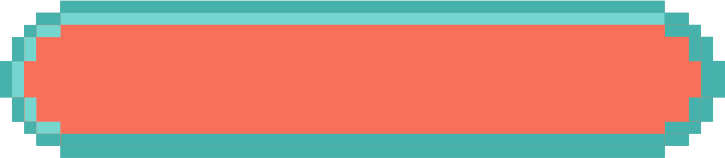 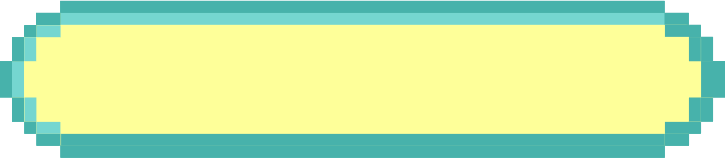 A. listen to
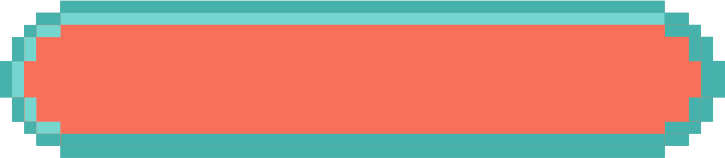 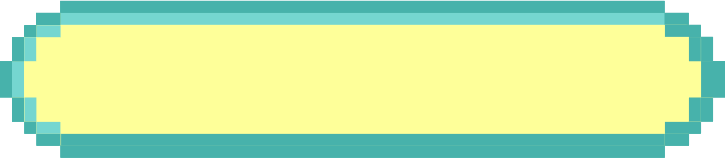 B. had listened to
B. had listened to
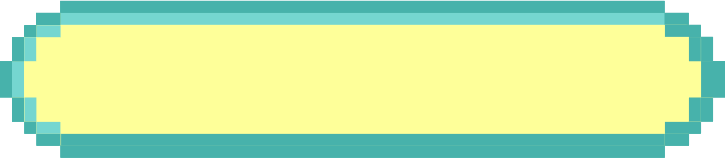 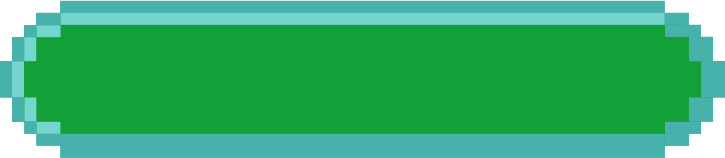 C. have listened to
C. have listened to
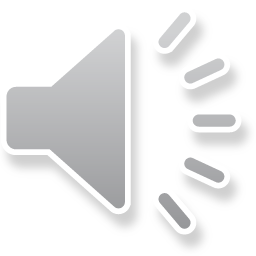 \
...
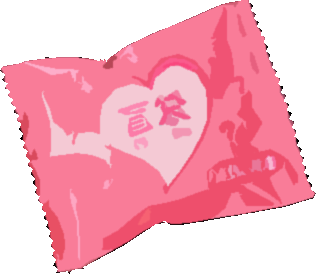 OPEN . . .
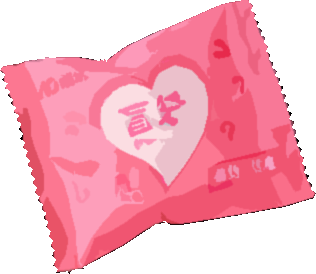 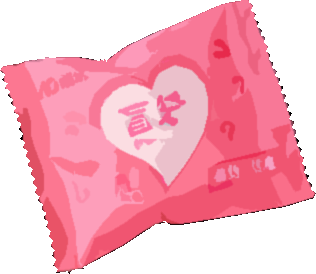 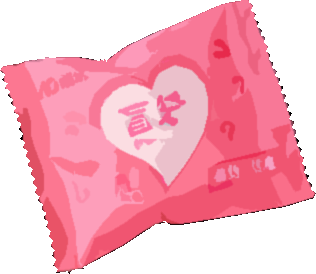 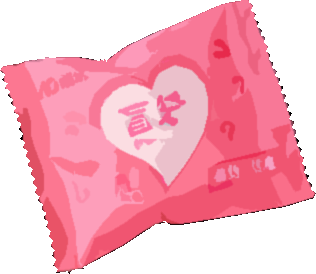 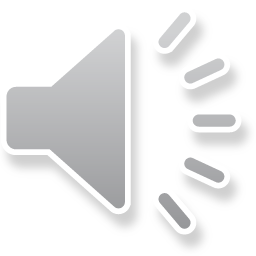 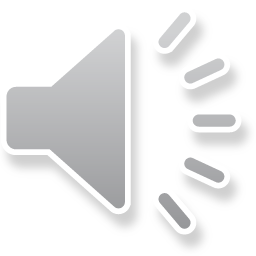 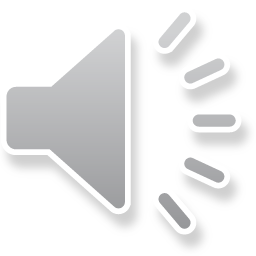 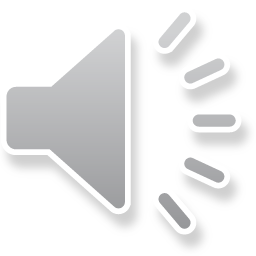 ...
..
QUESTION
6. Due to rapid urbanisation, our city is becoming ...............
15 mARKS
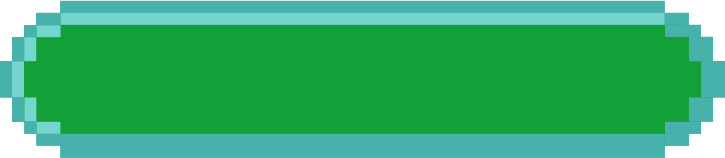 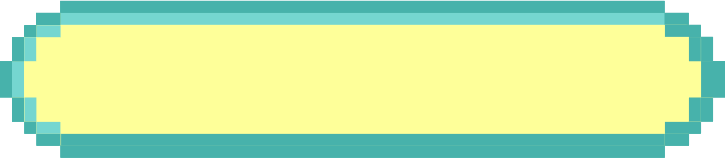 A. bigger and bigger
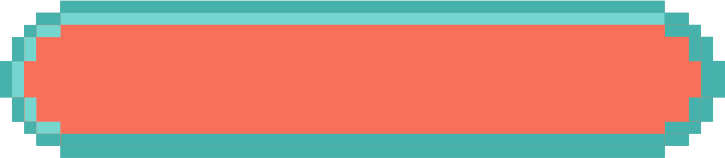 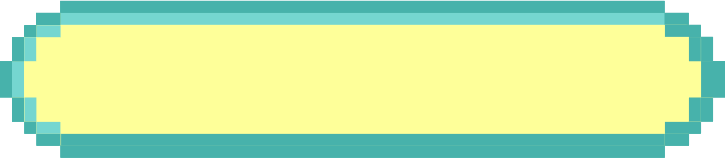 B. big and bigger
B. big and bigger
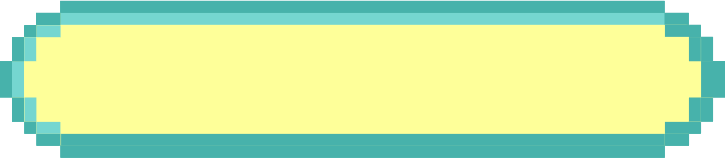 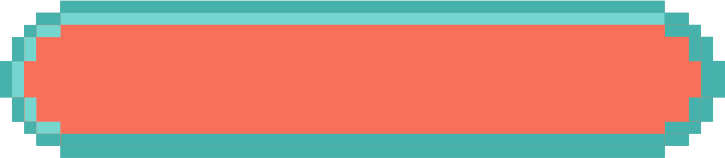 C. bigger and big
C. bigger and big
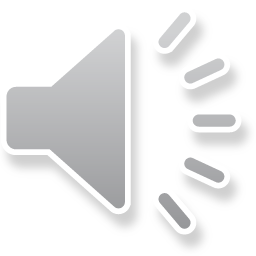 \
...
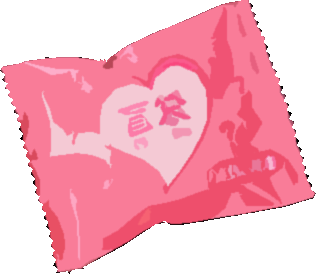 OPEN . . .
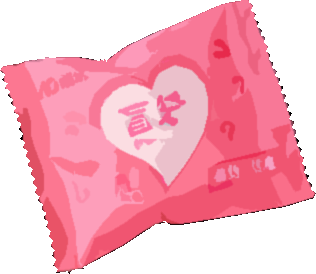 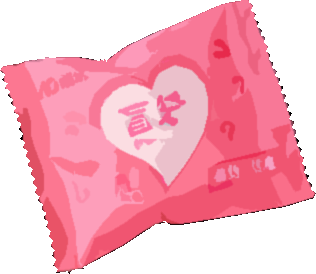 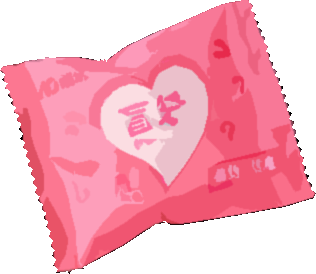 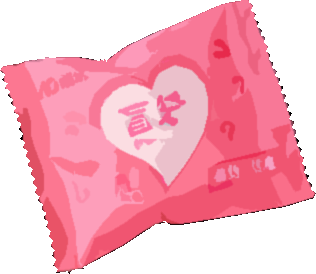 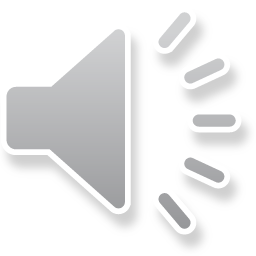 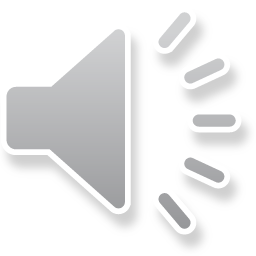 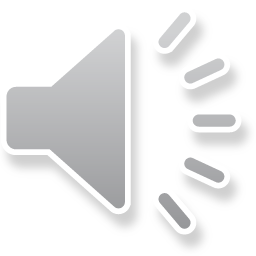 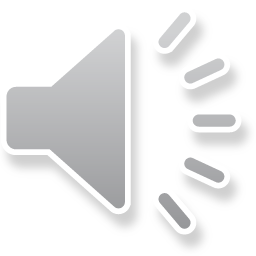 ...
..
QUESTION
Starting her own business is the best decision my sister …… in her life.
10 MARKS
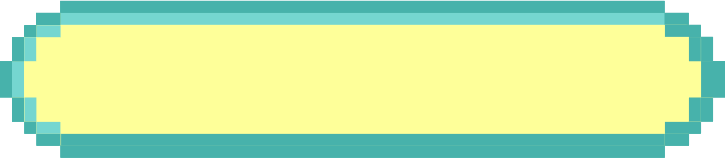 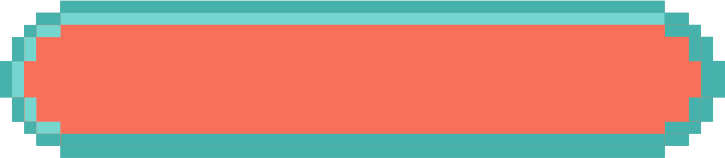 A. has never made
A. has never made
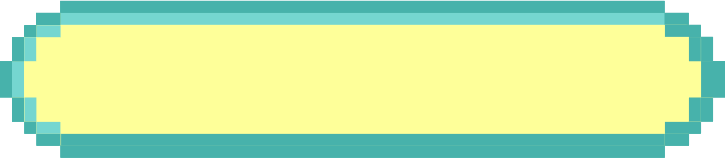 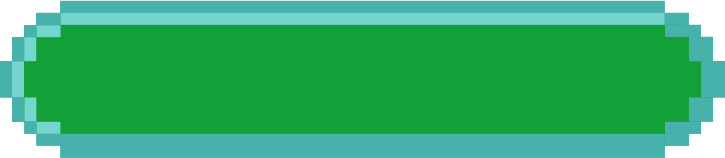 B. has ever made
B. has ever made
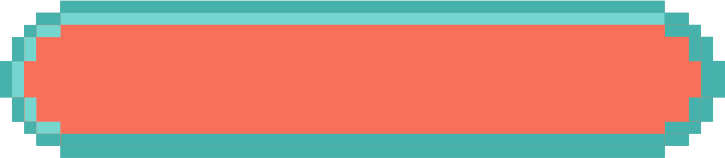 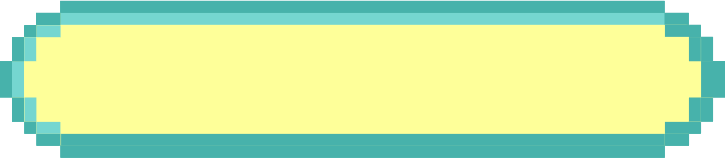 C. made
C. made
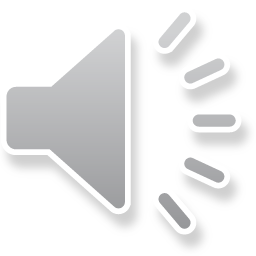 \
...
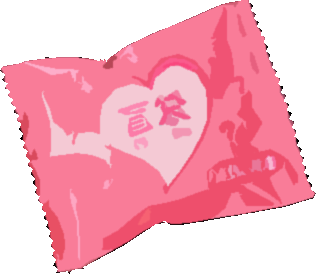 OPEN . . .
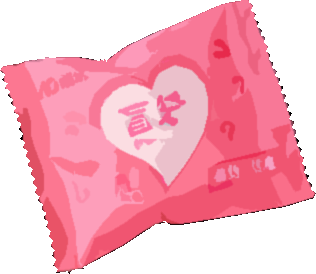 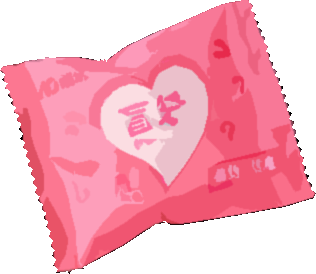 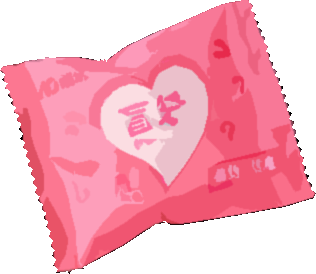 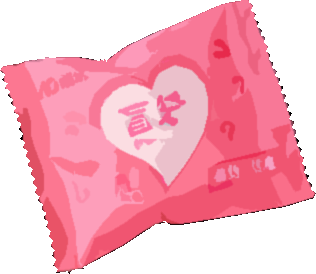 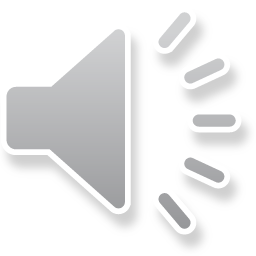 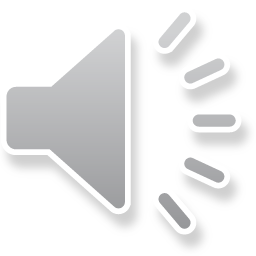 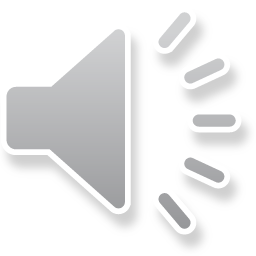 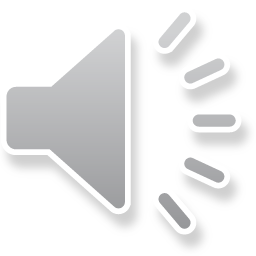 ...
..
QUESTION
8. After only a month, my brother got bored at work and found his job ………… attractive.
20 MARKS
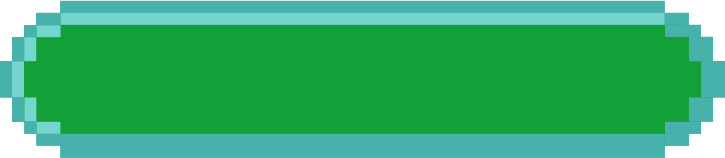 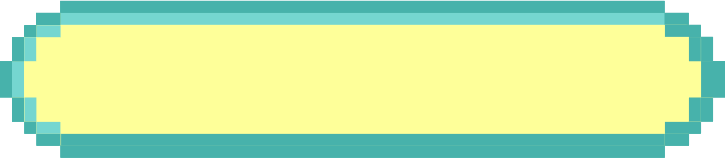 A. less and less
A. less and less
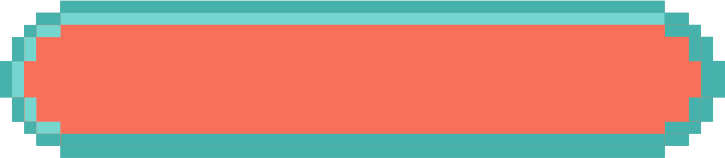 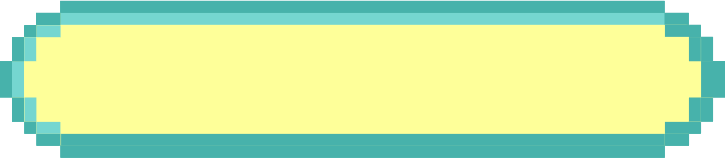 B. the least
B. the least
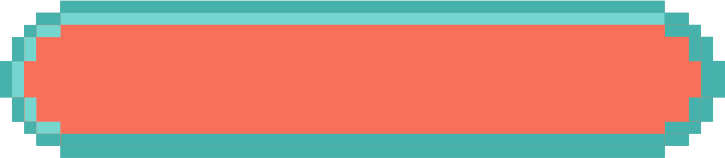 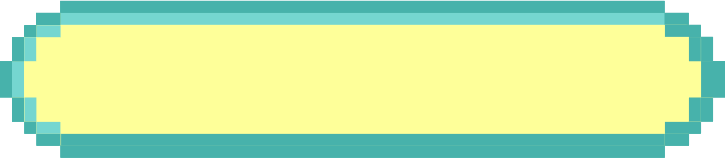 C. more or less
C. more or less
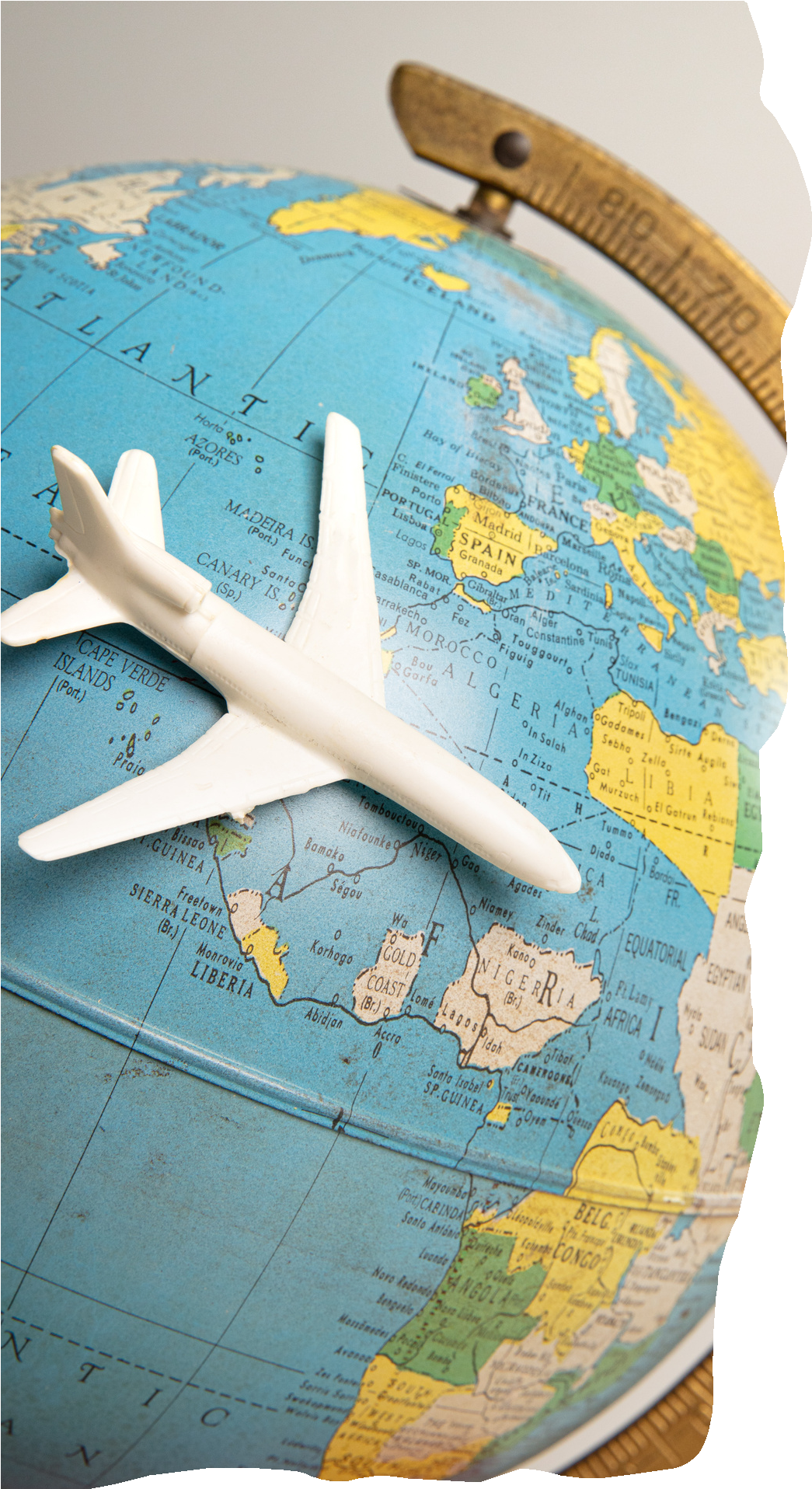 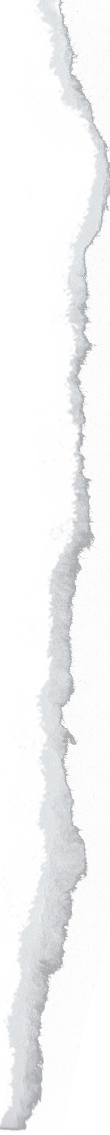 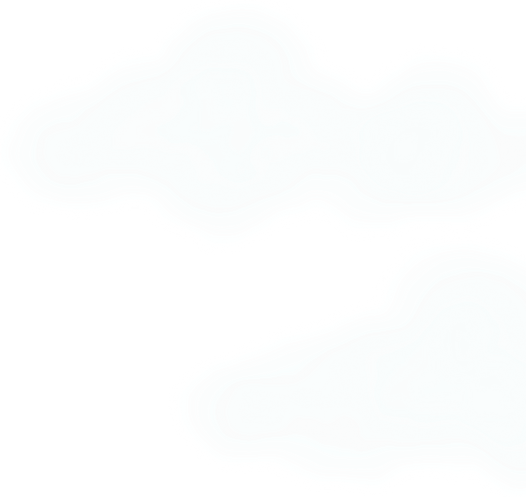 CONSOLIDATION
* Pronunciation: Unstressed words in the connected speech* Vocabulary: Urban life* Grammar:  - Present perfect - Double comparatives
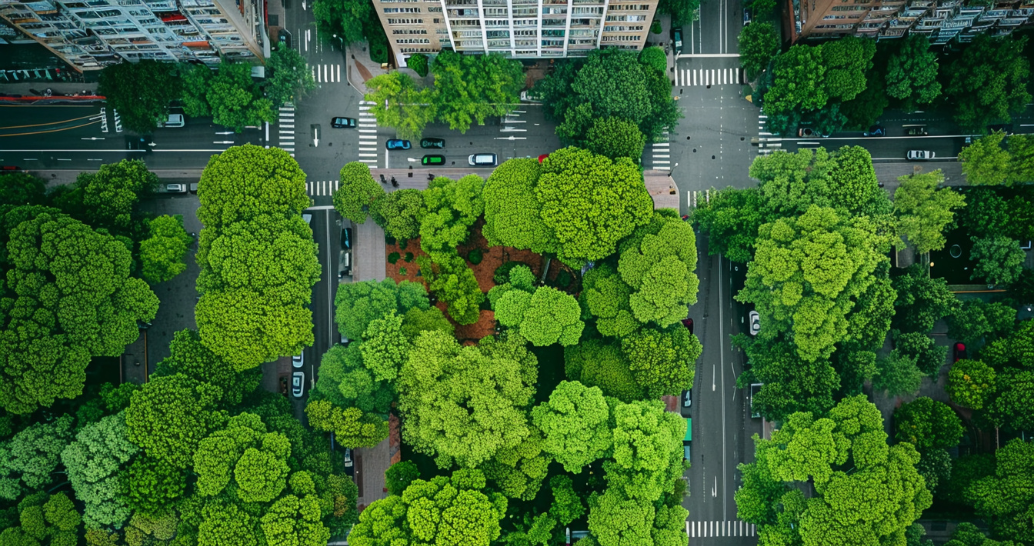 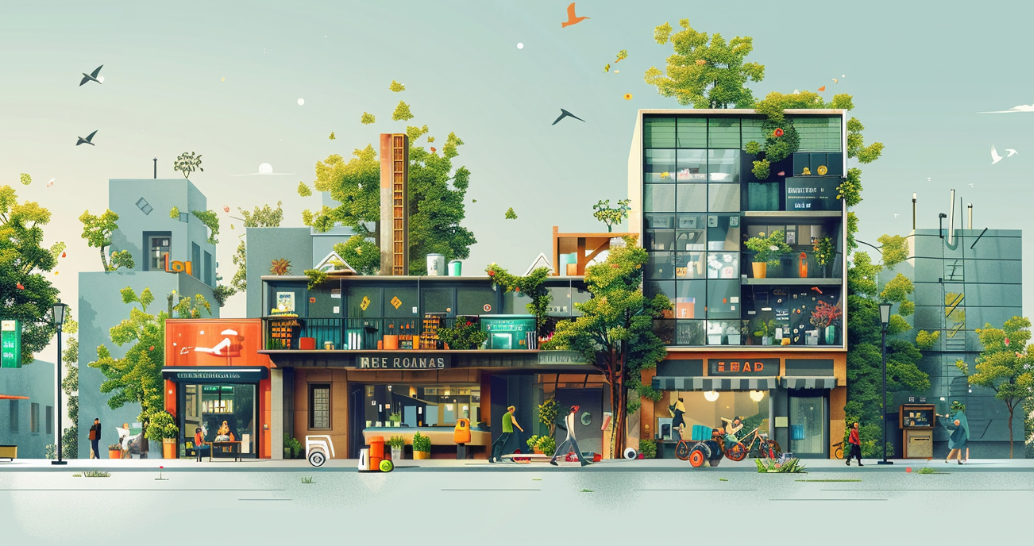 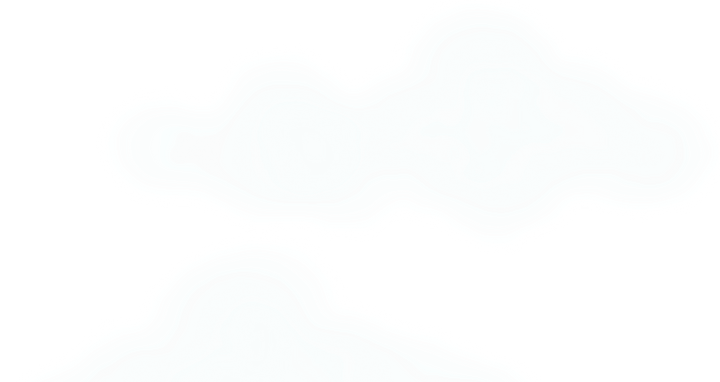 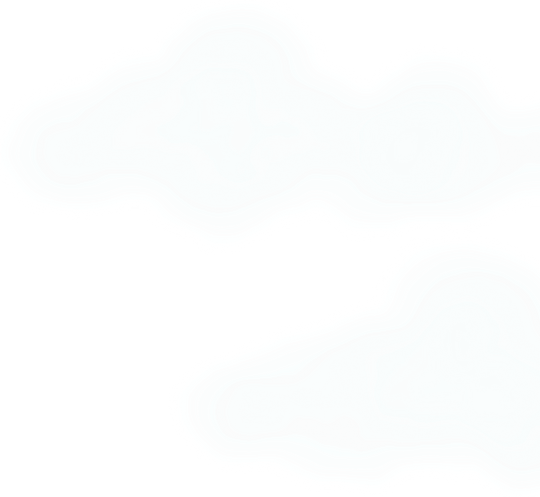 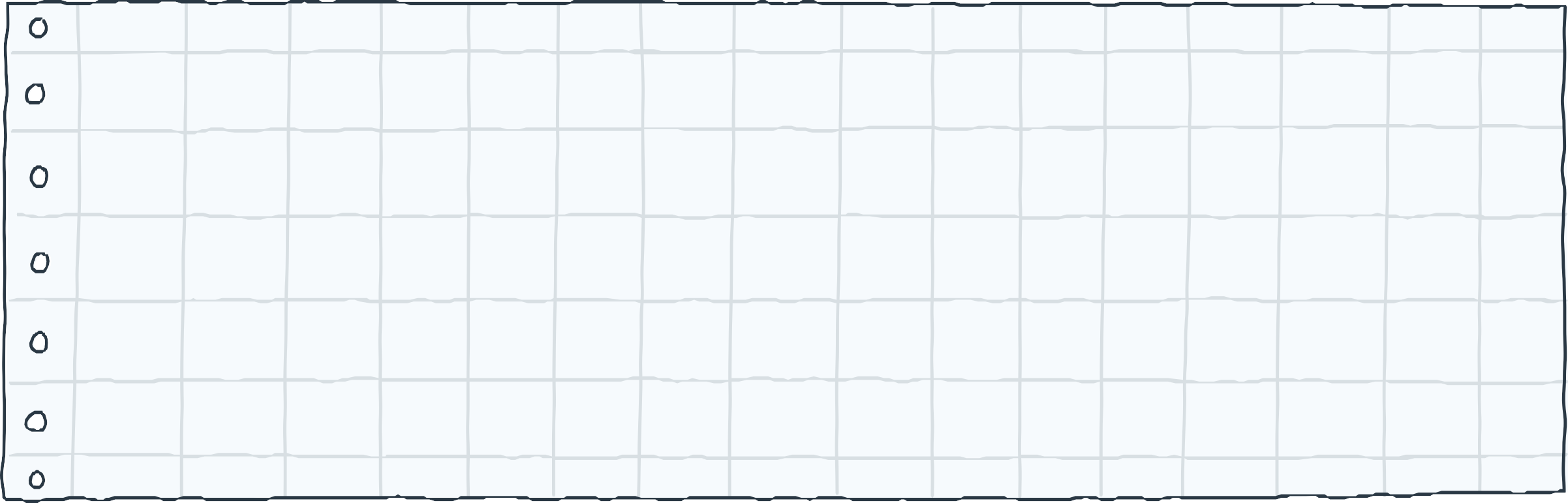 Thank You
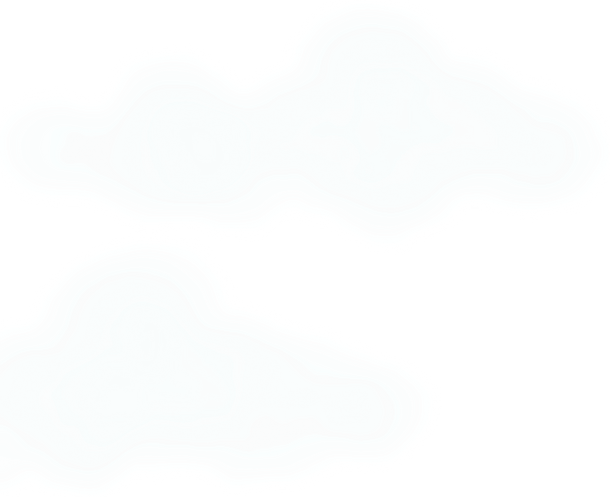 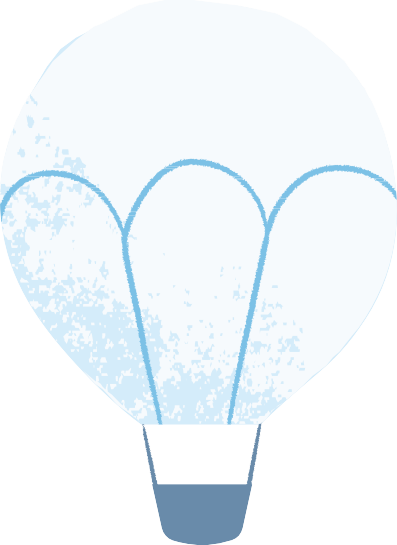